ERASMUS+ FİT FOR FUTURE İTALY
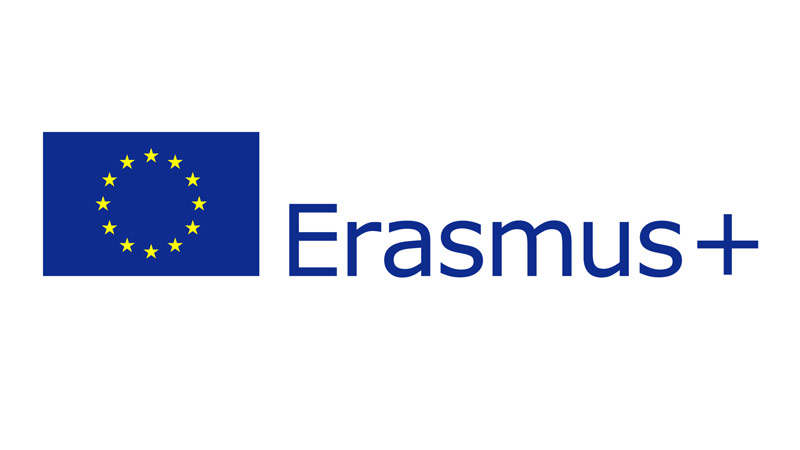 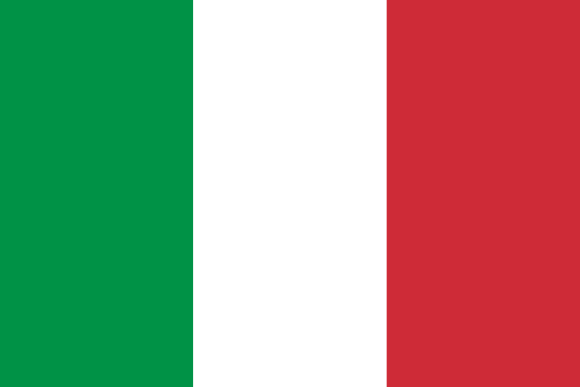 ZAĞNOSPAŞA SECONDARY SCHOOL
ELVAN KARA
FIRST DAY WE VISITED SCHOOLS
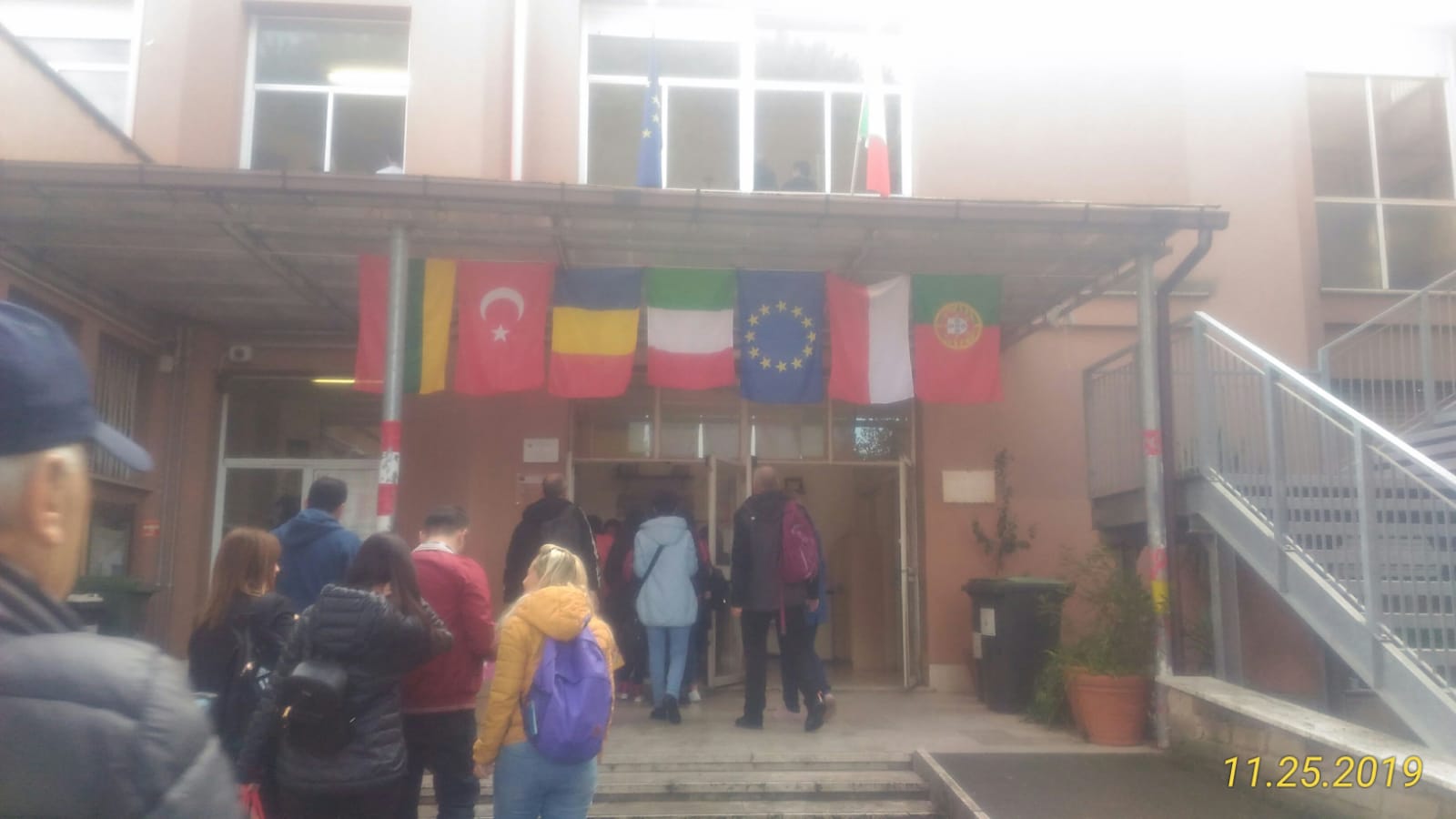 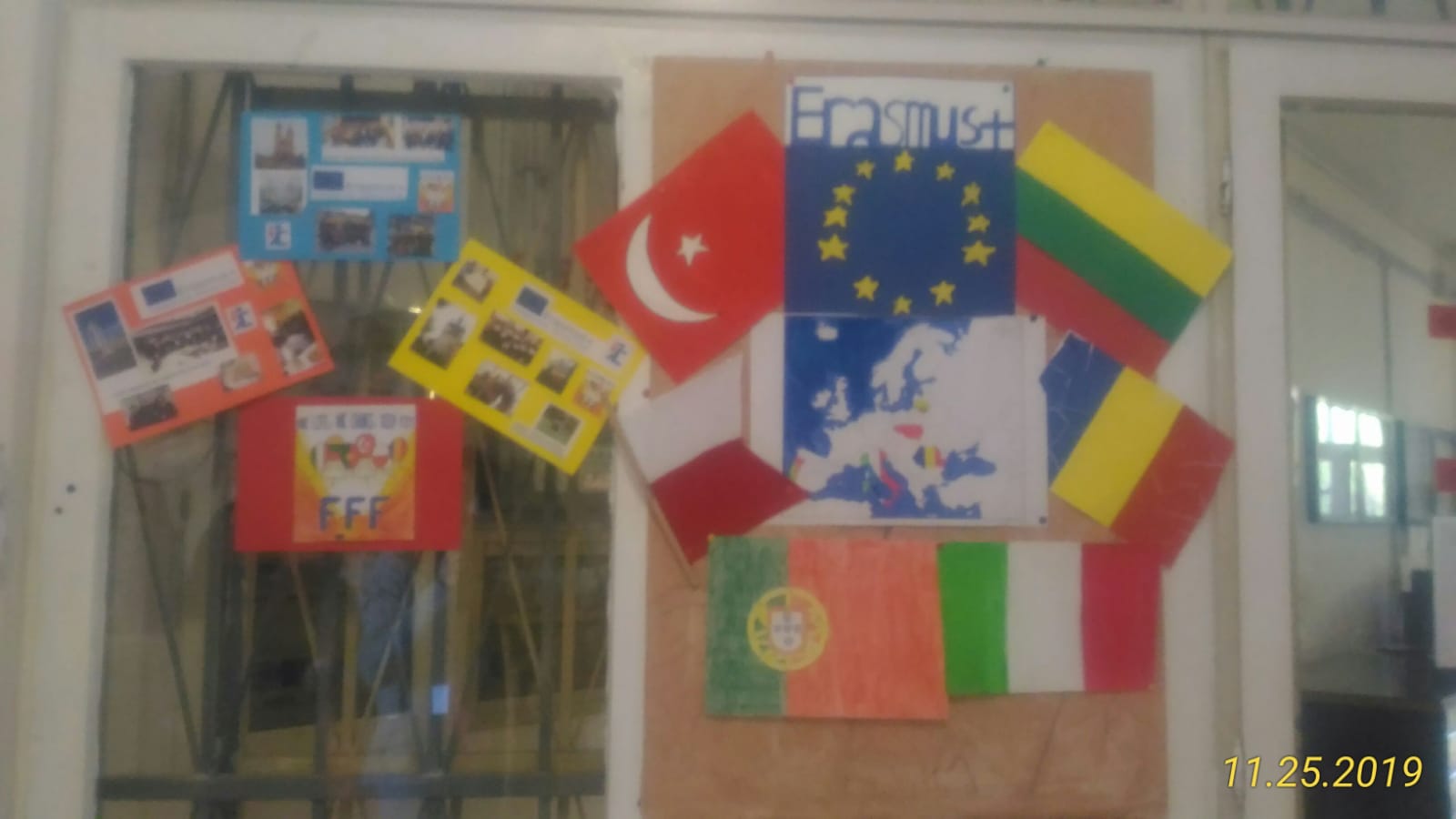 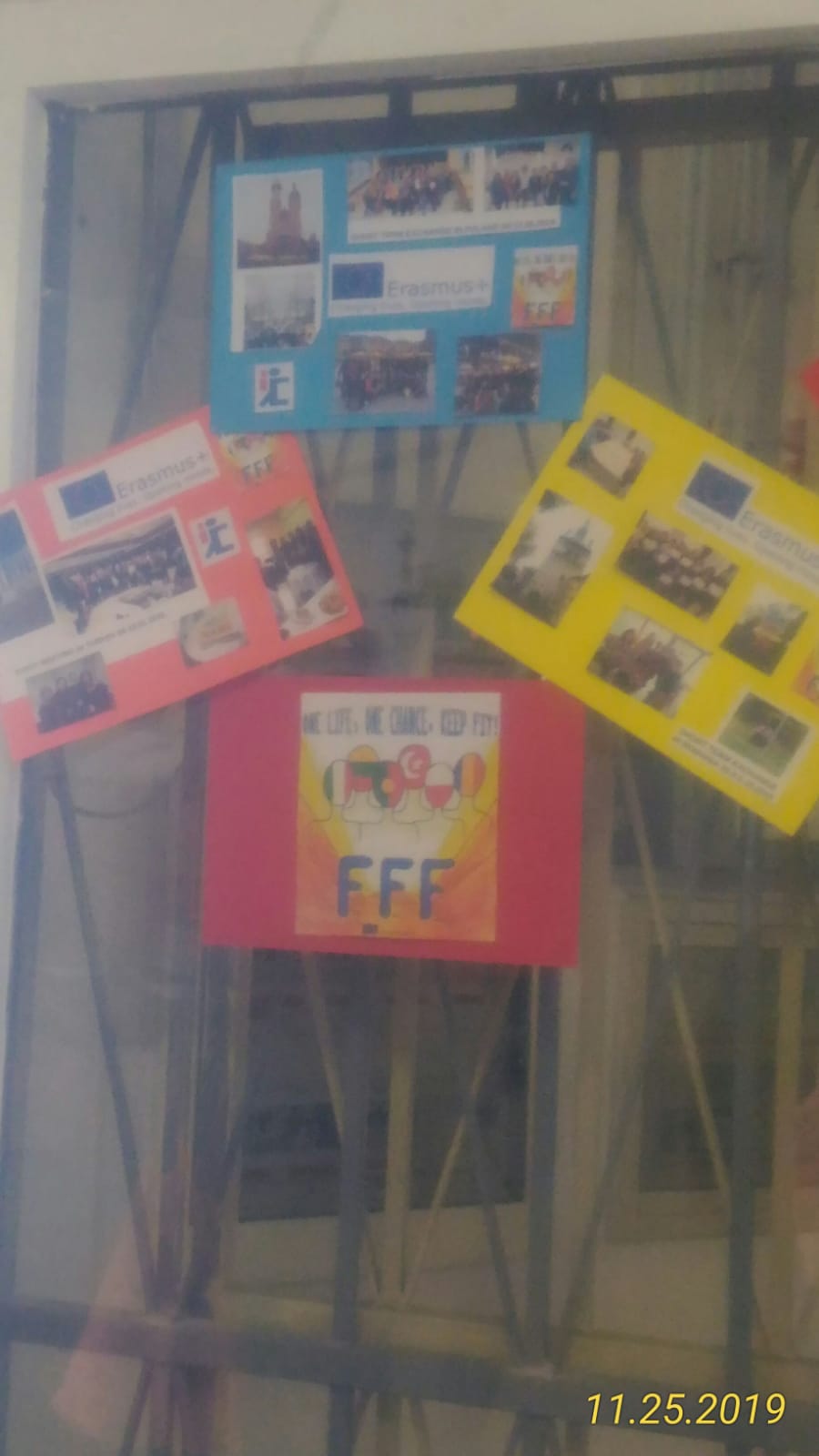 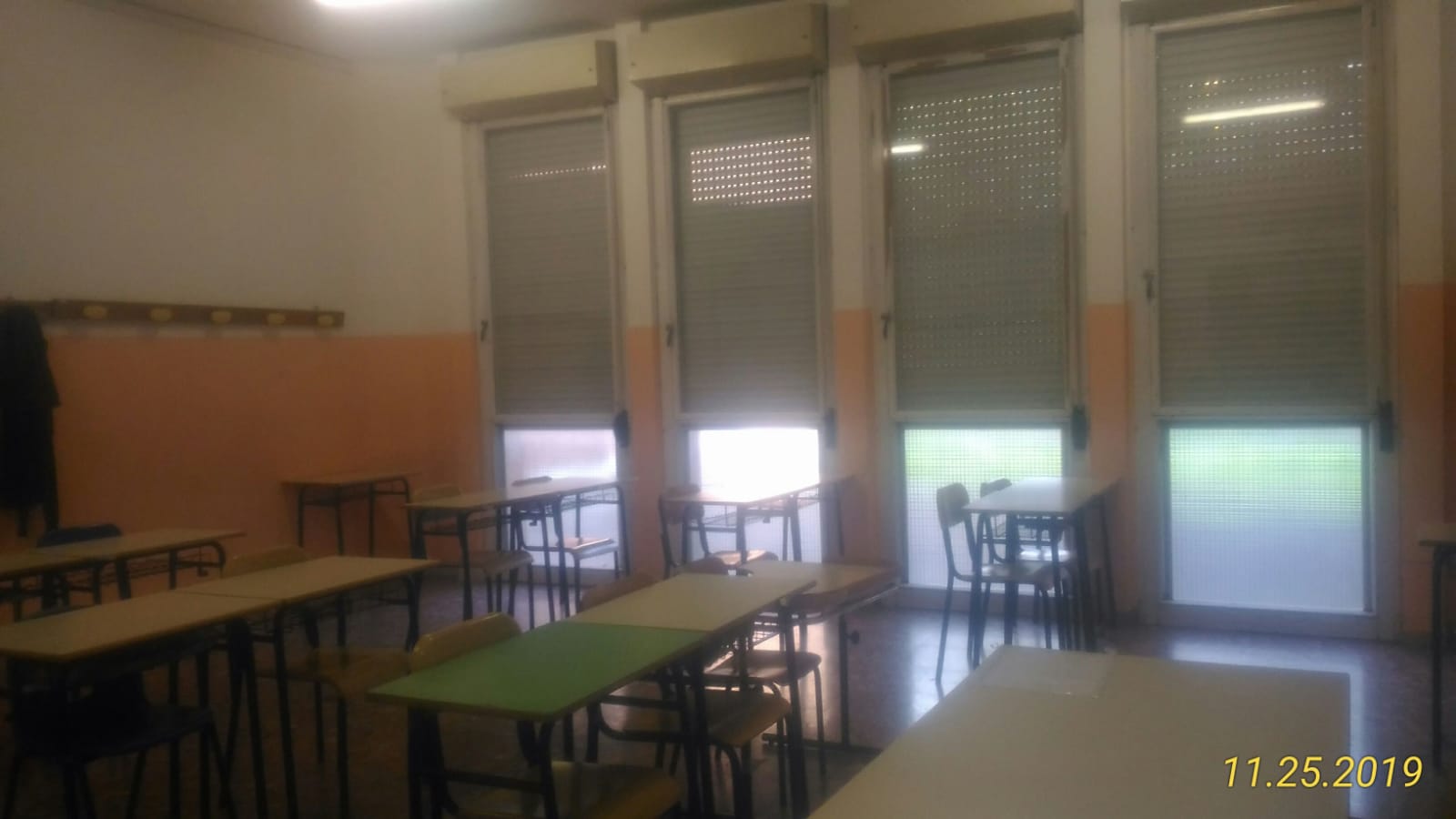 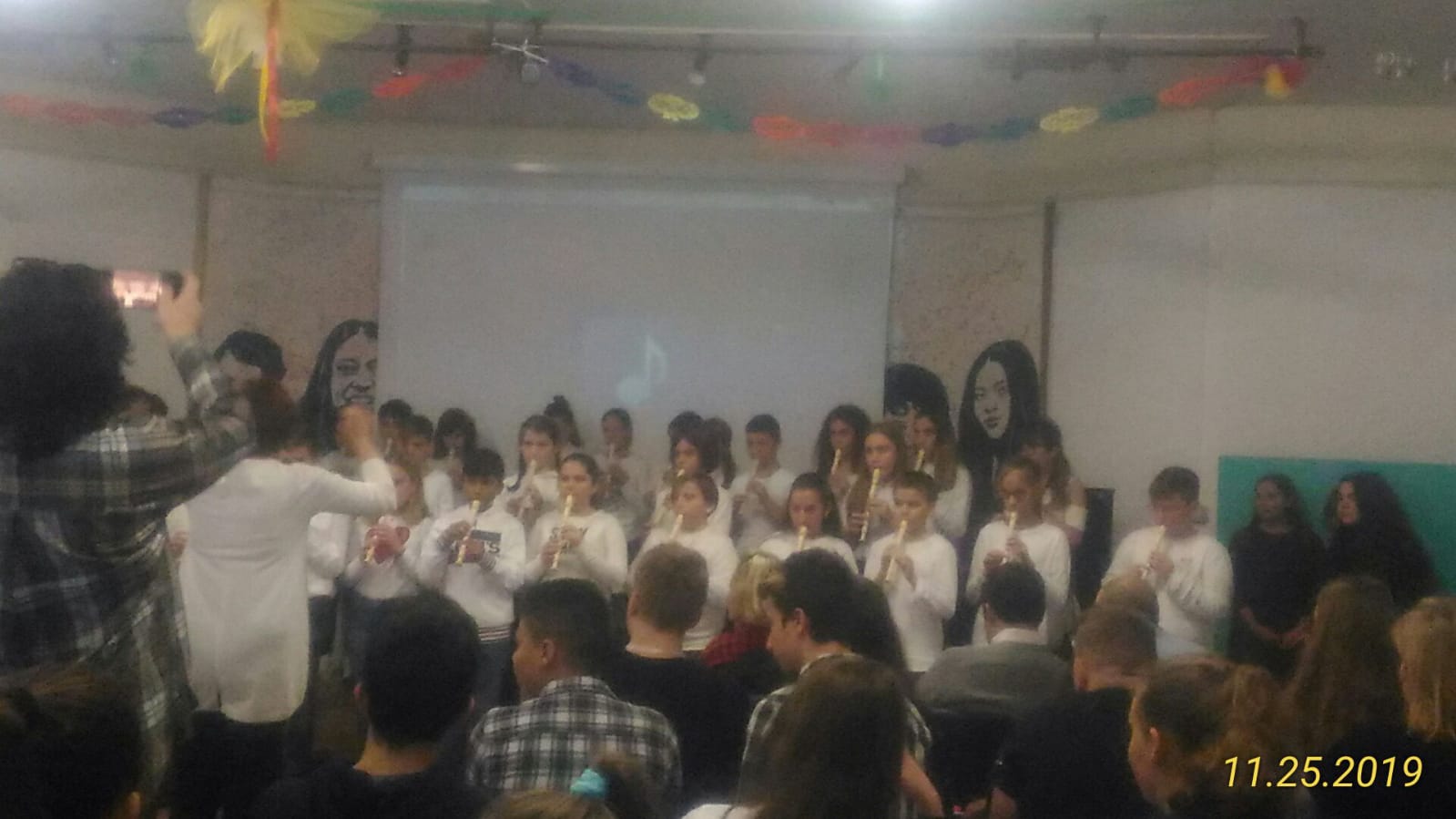 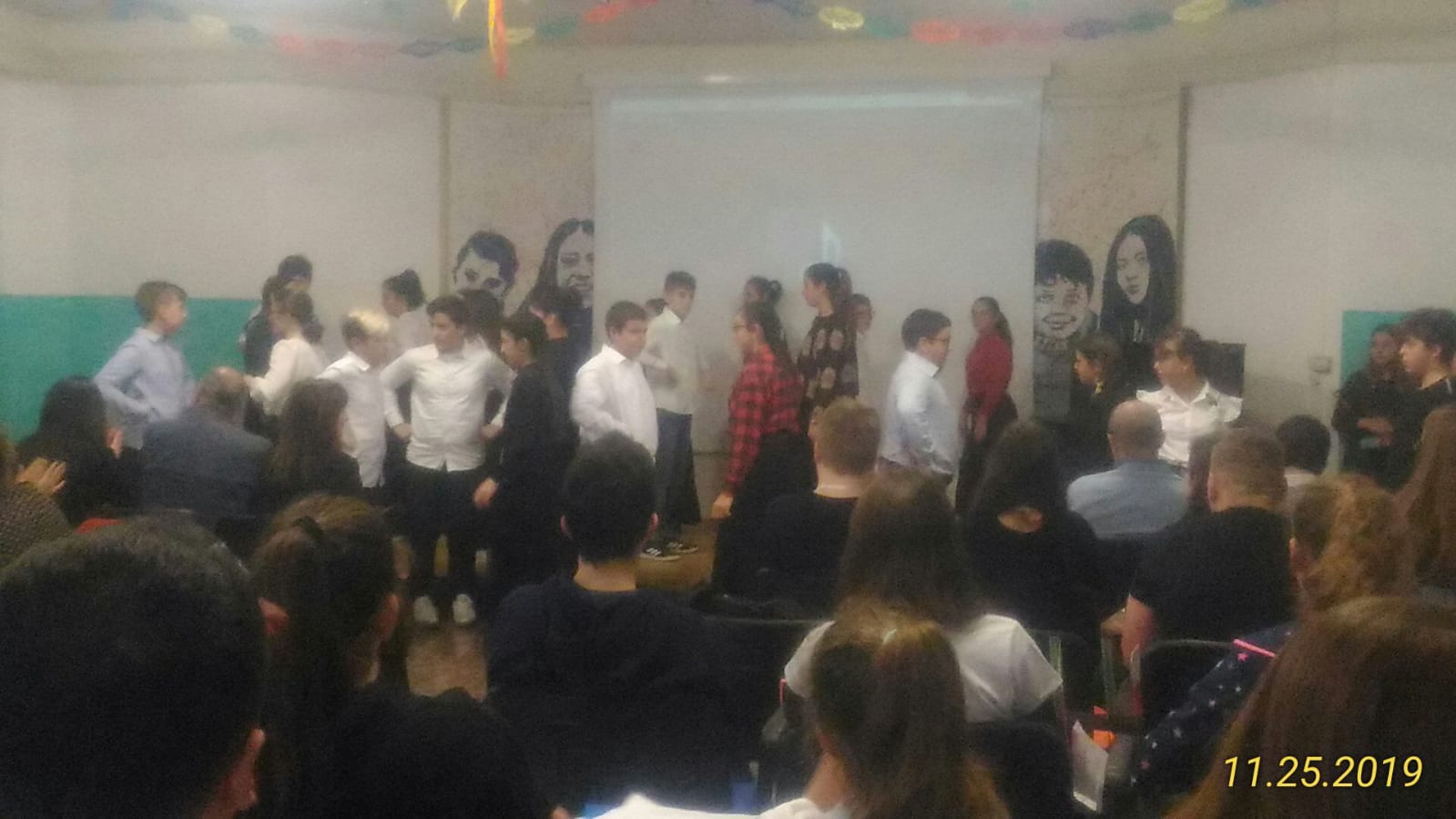 SECOND DAY WE went to ITALIAN FAMILIES. FAMILY AND VILLE PONTIFICIE went to.
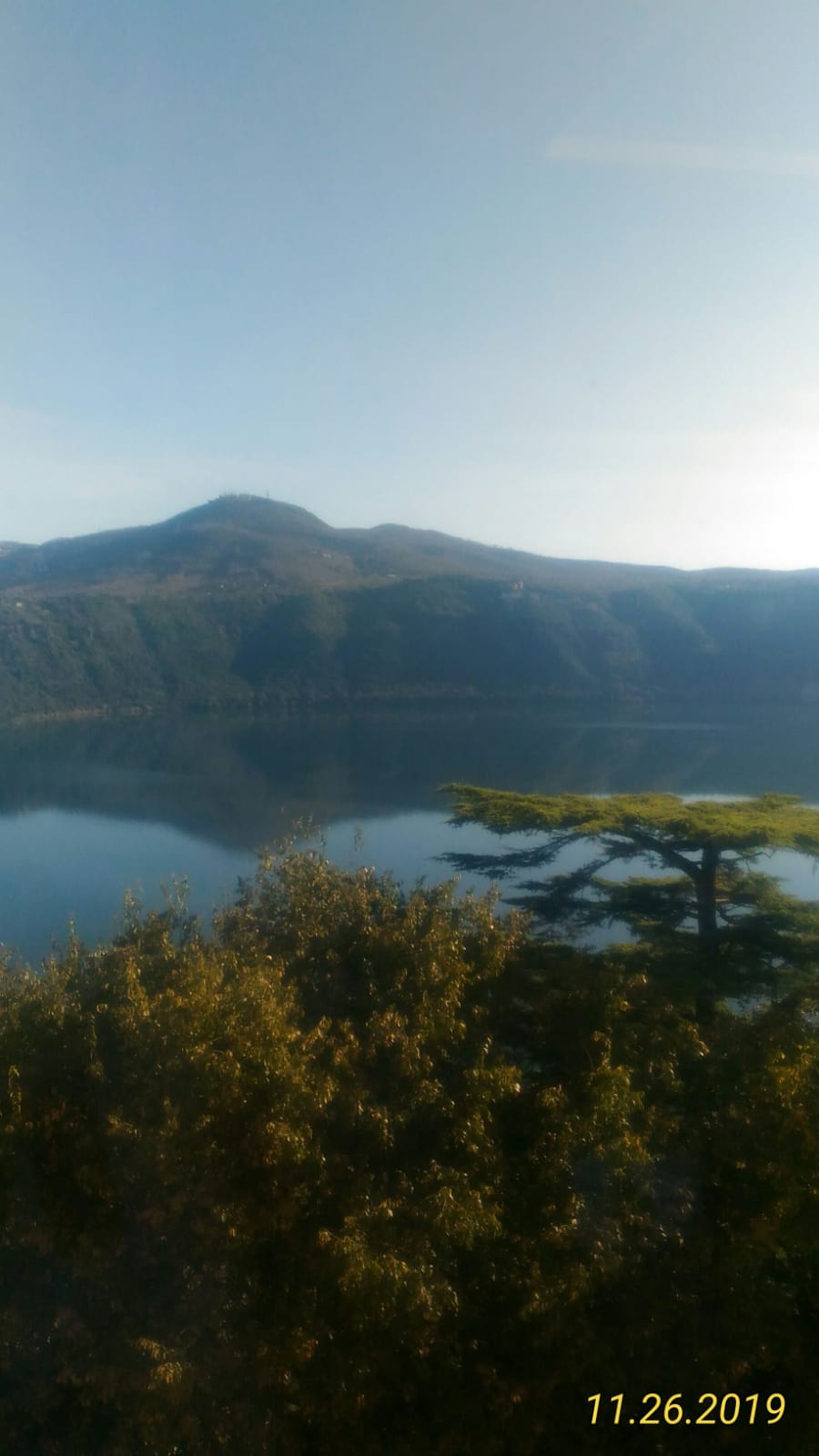 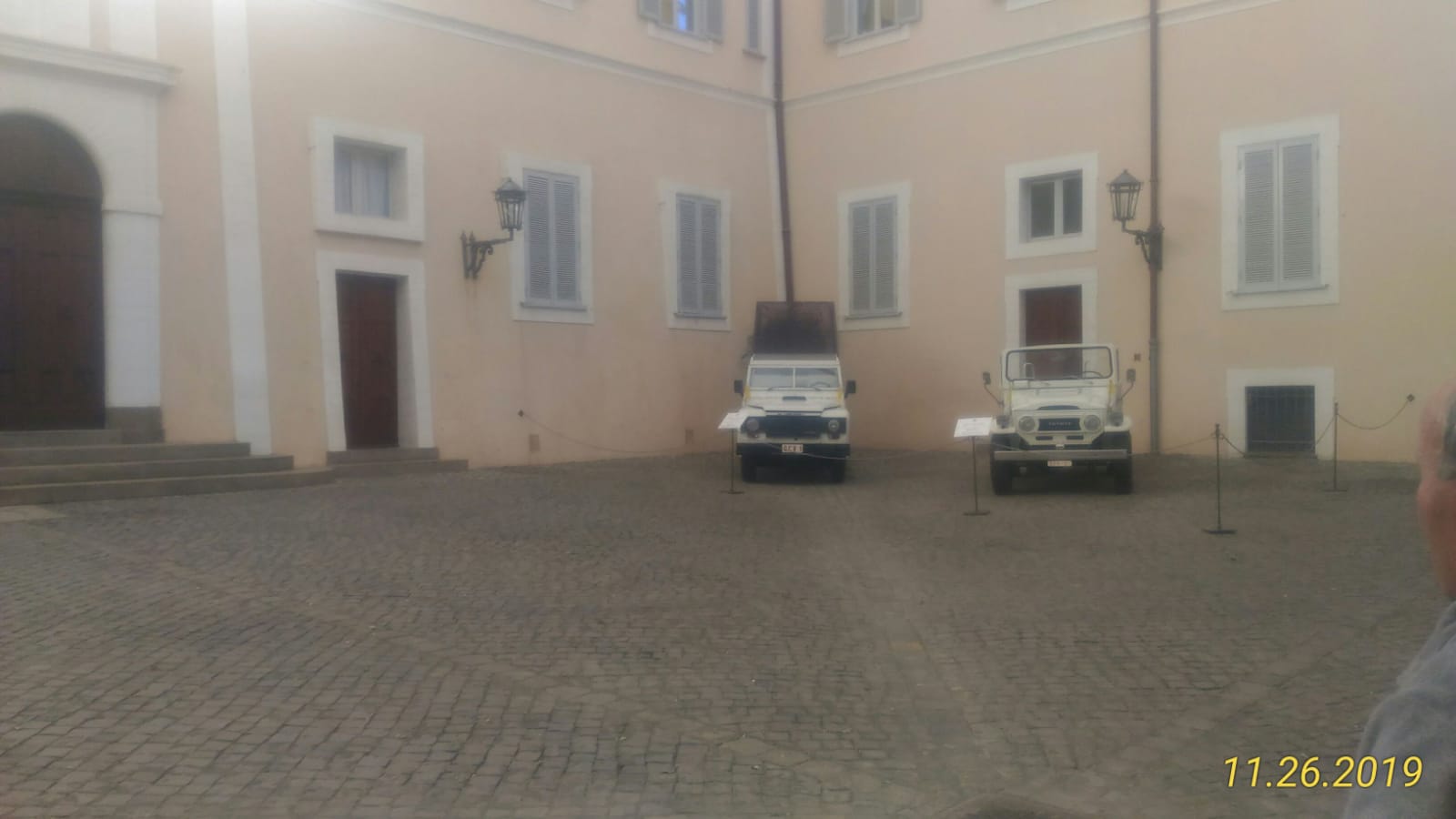 PAPA’S BEDROOM
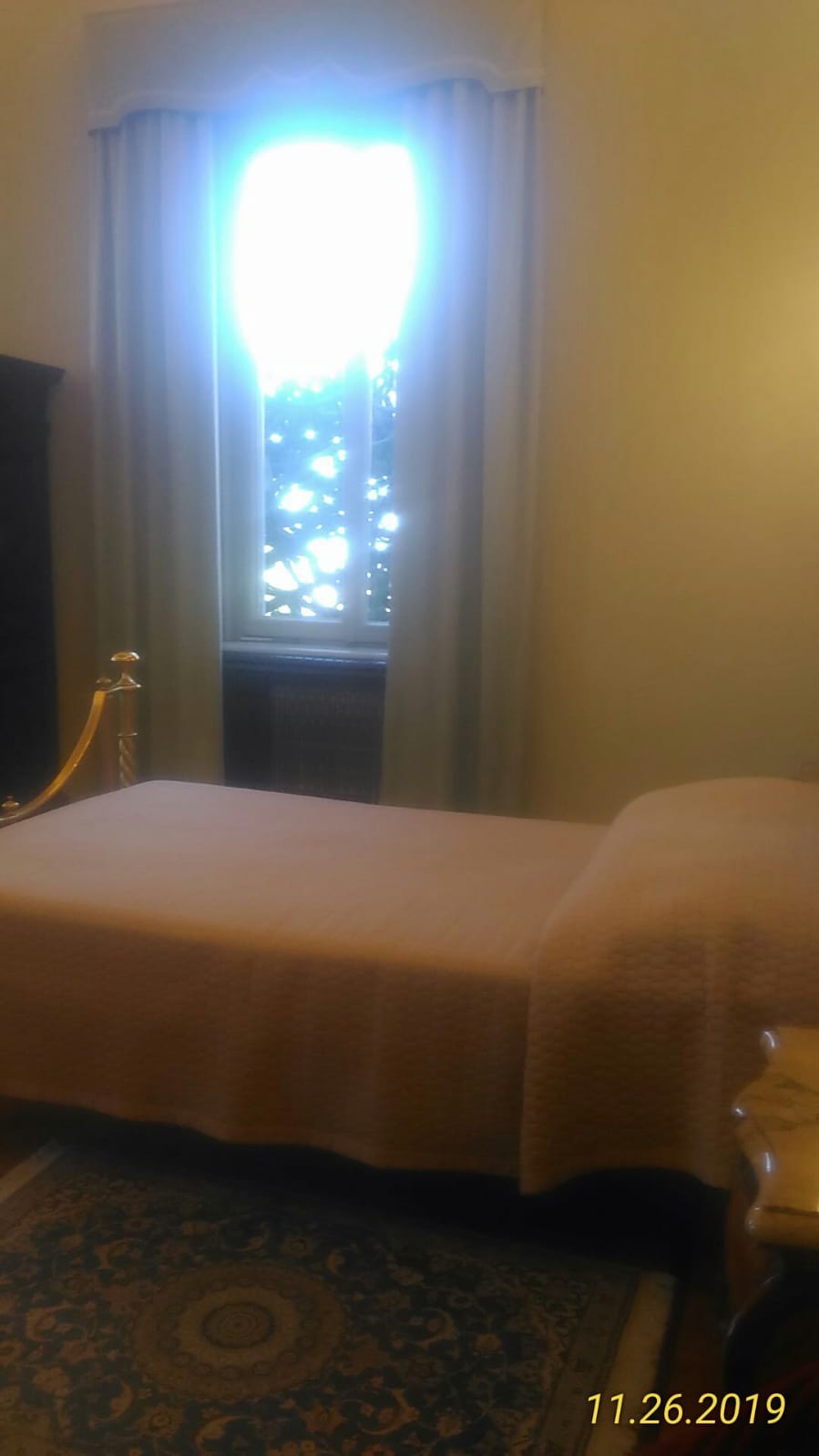 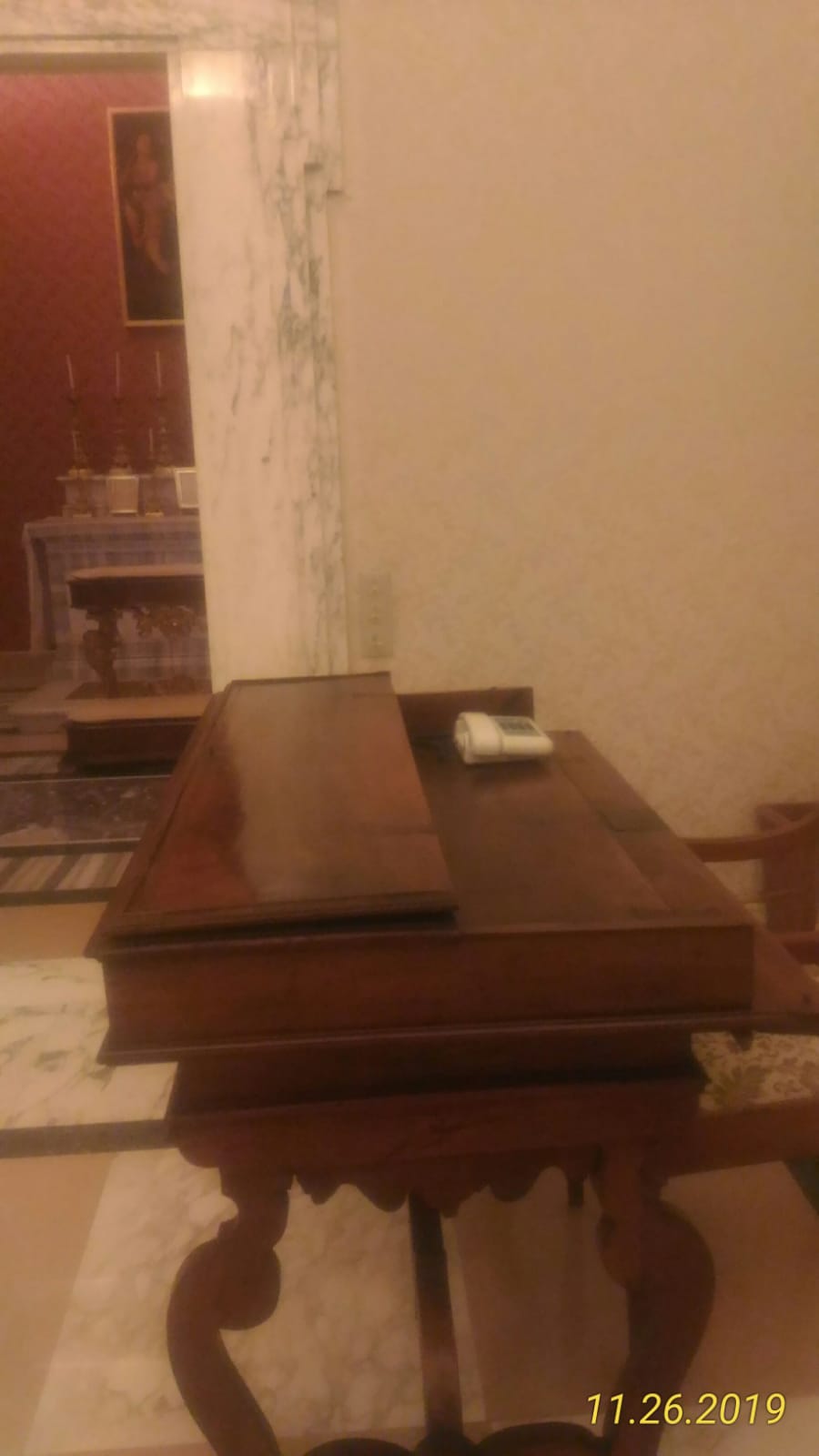 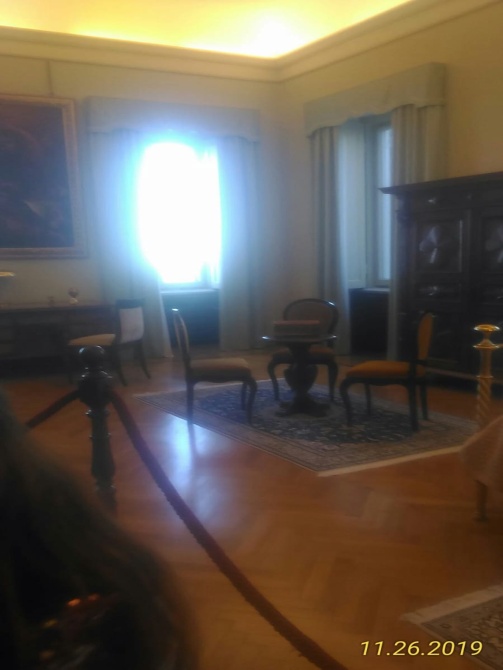 PAPA’S GARDEN
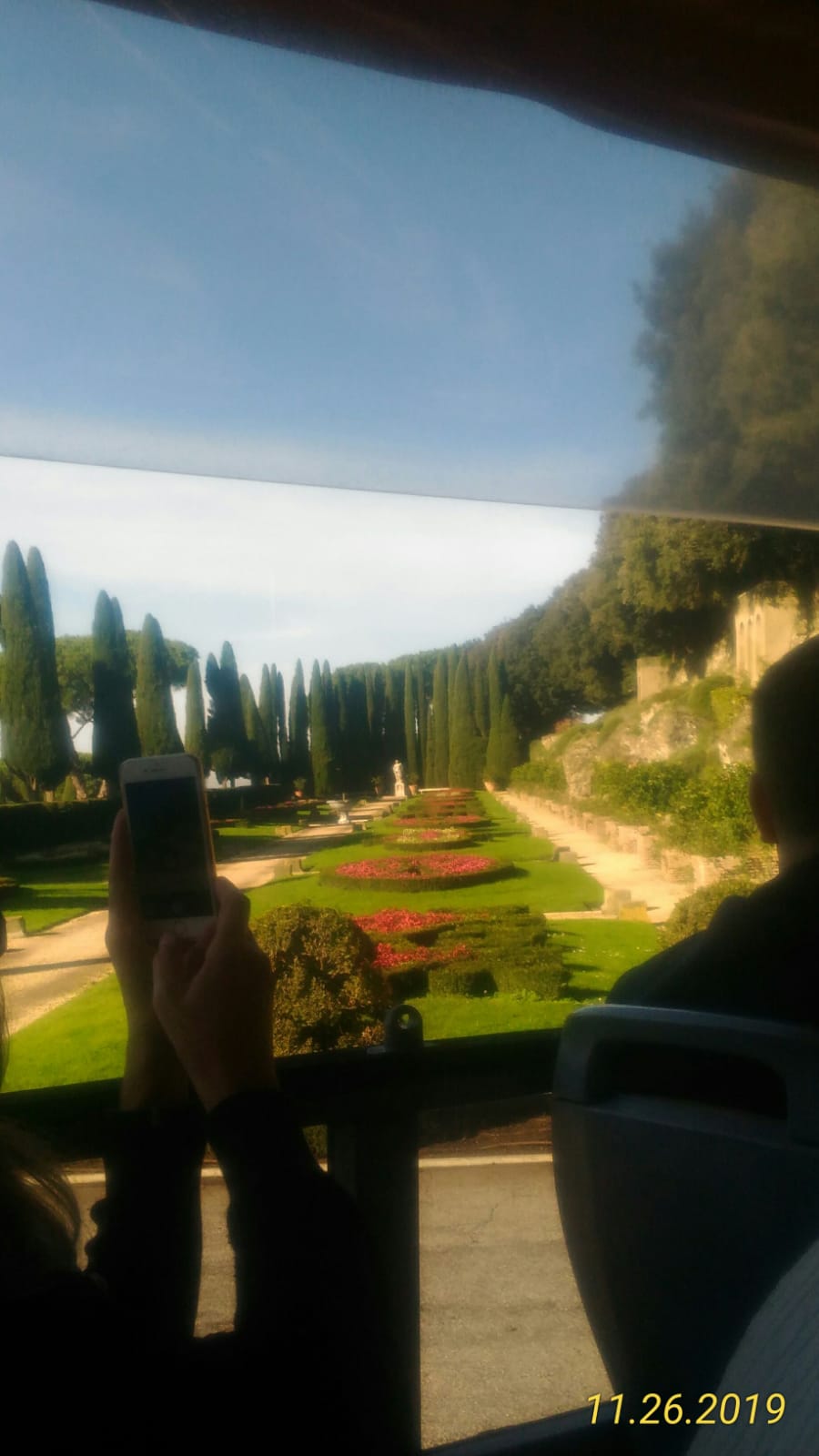 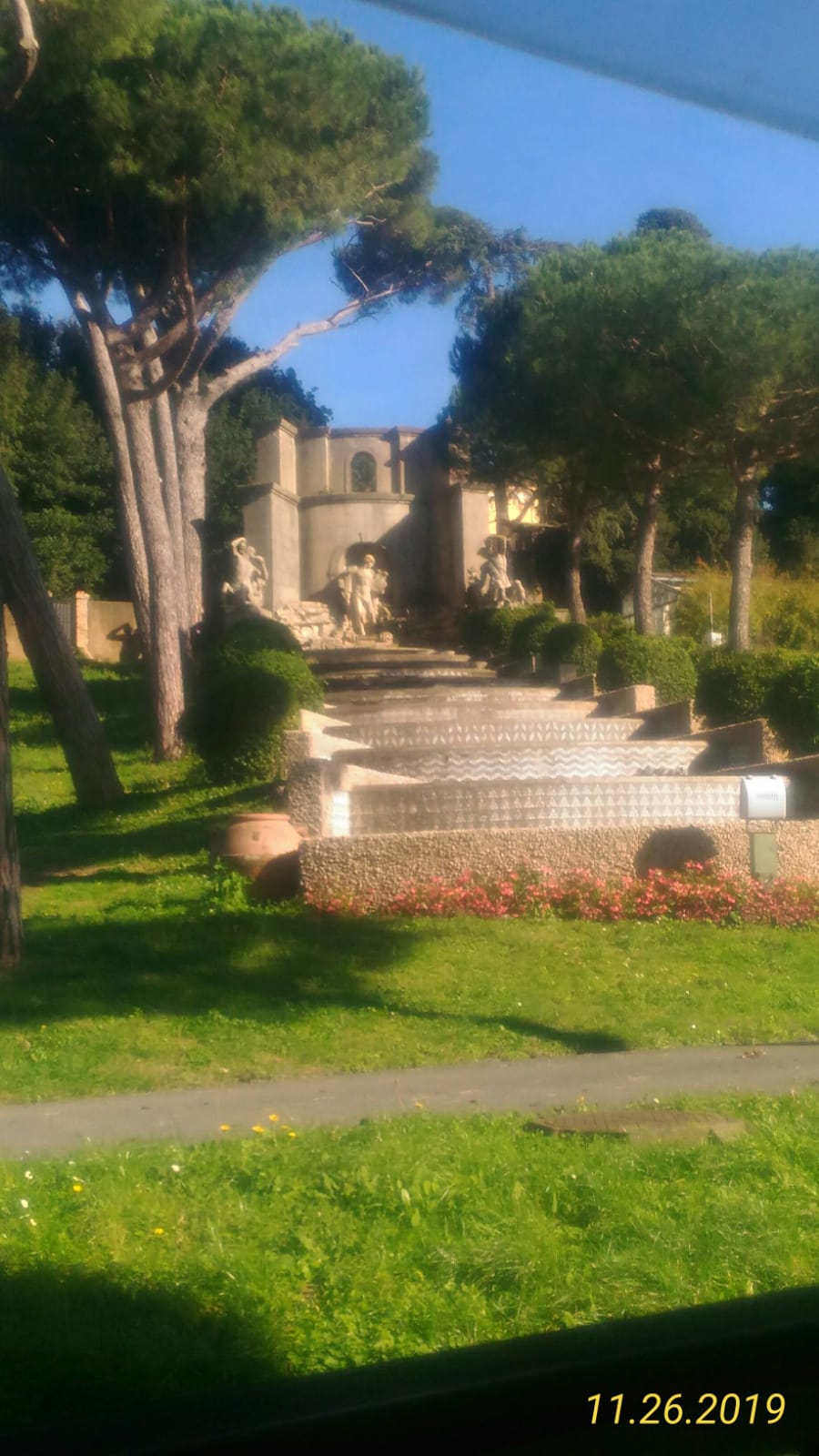 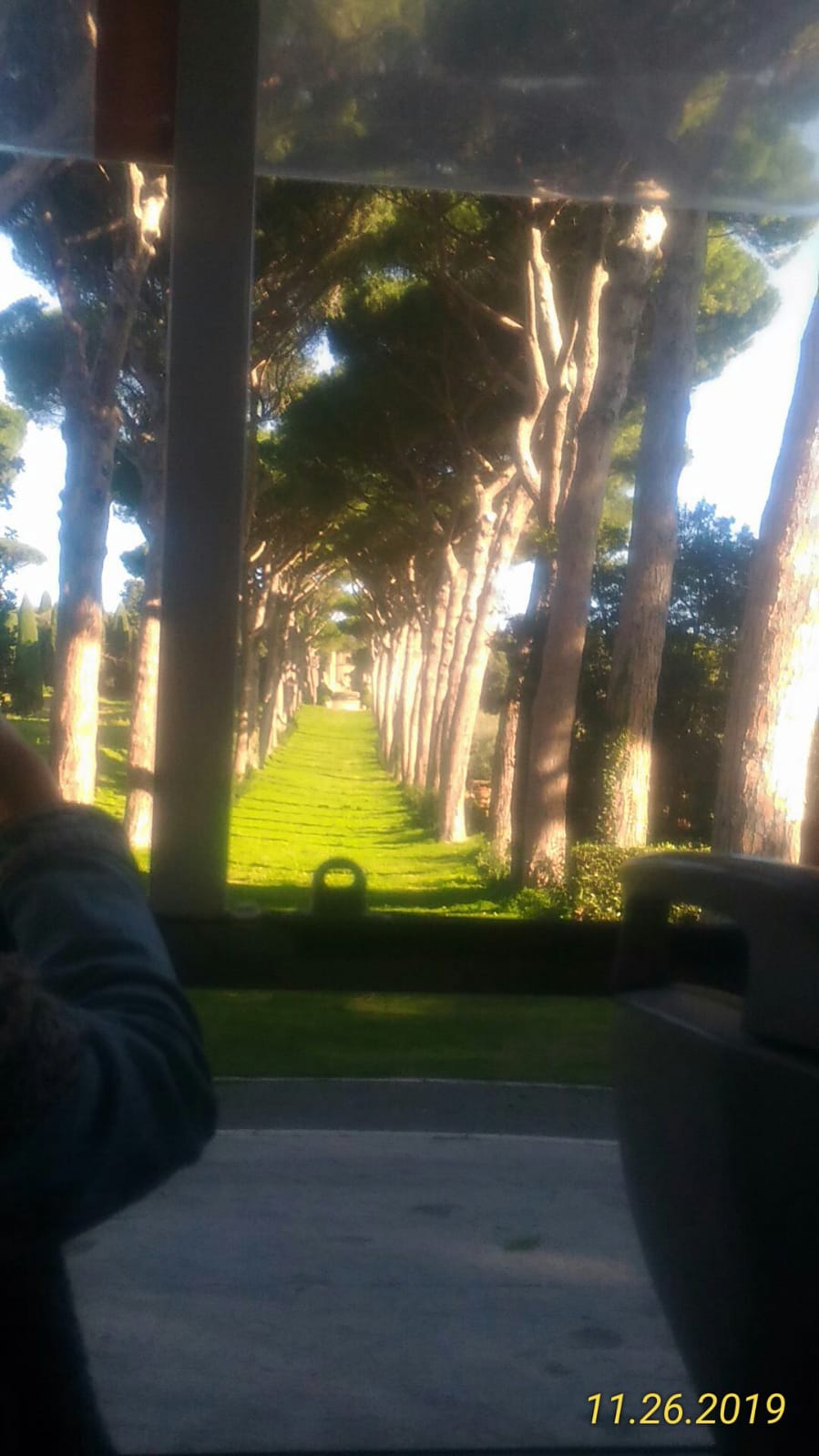 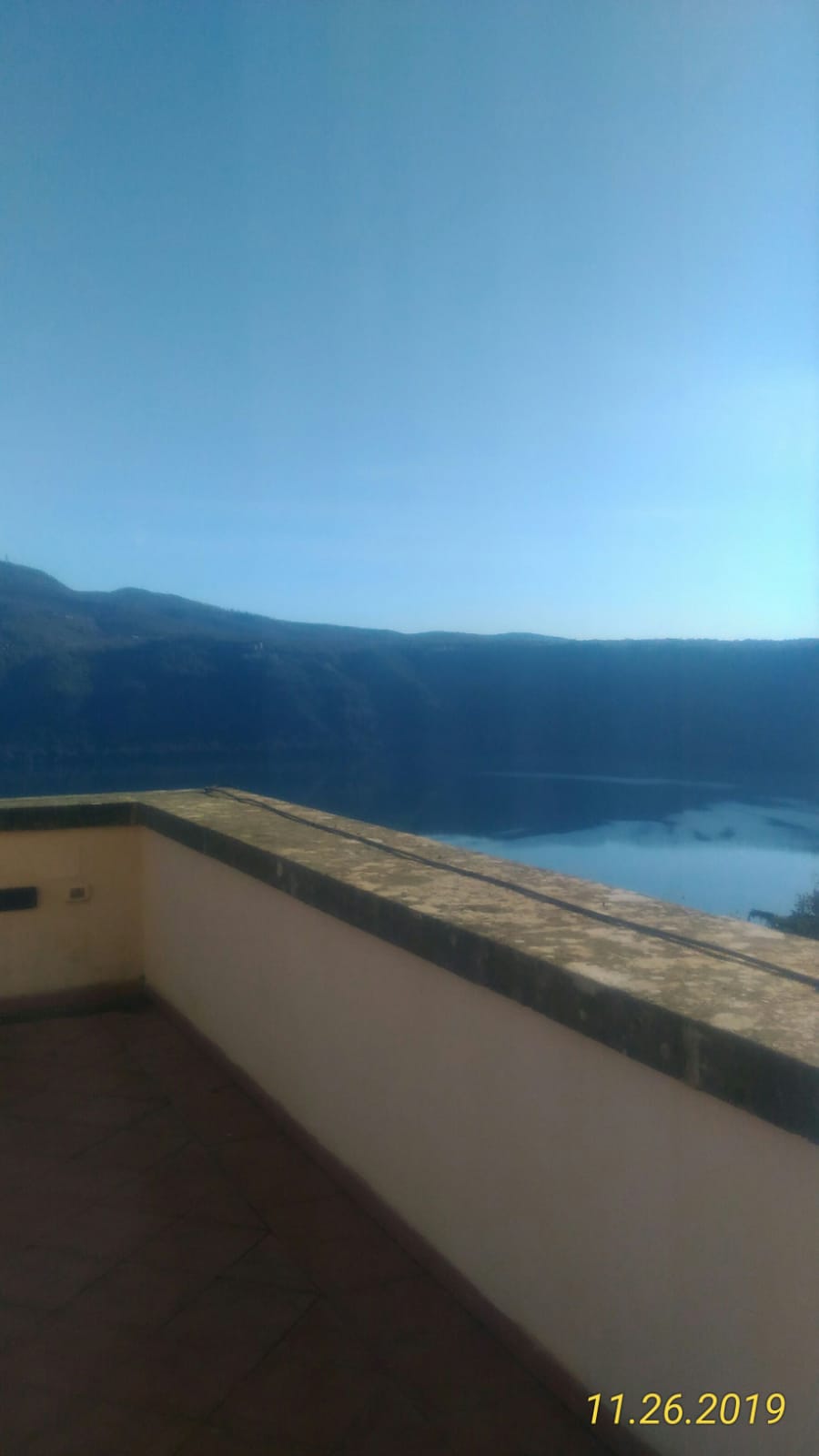 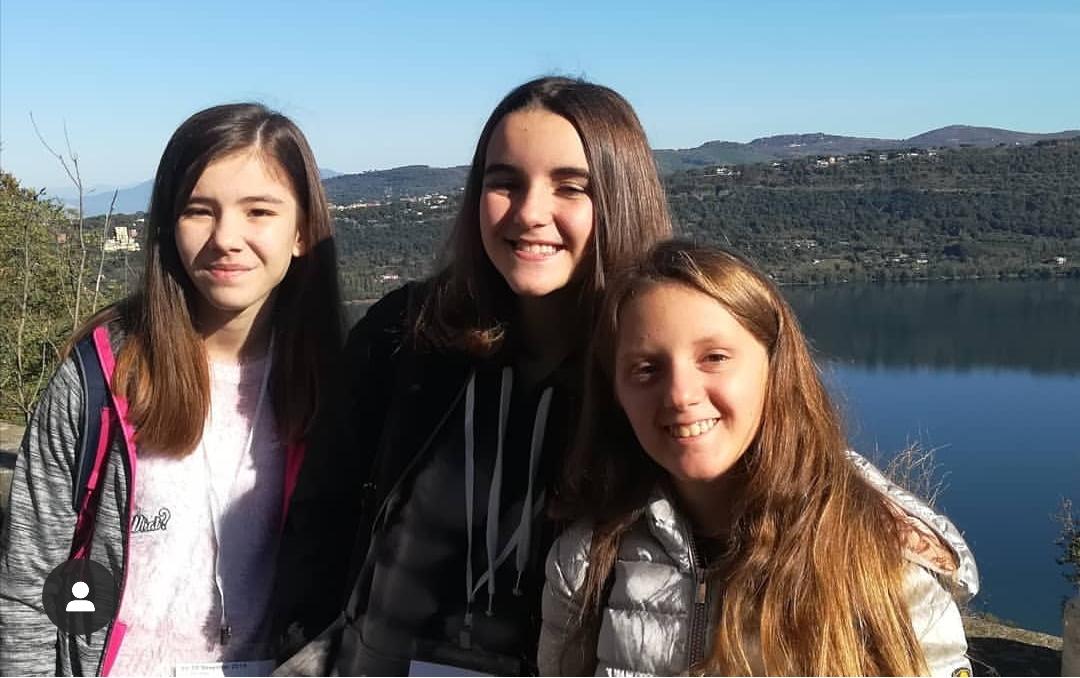 THIRD DAY WE WENT TO THE MUSEUM
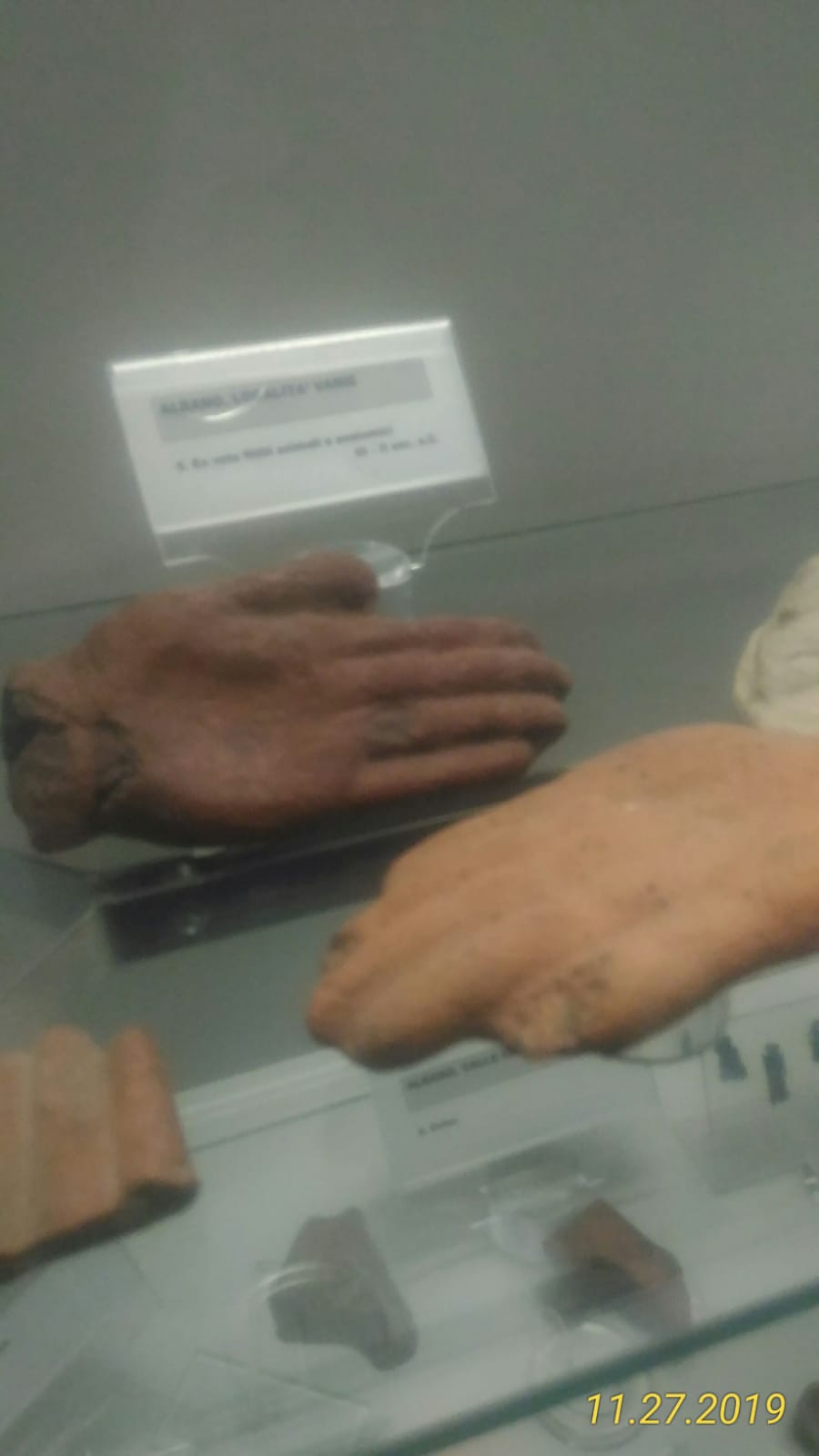 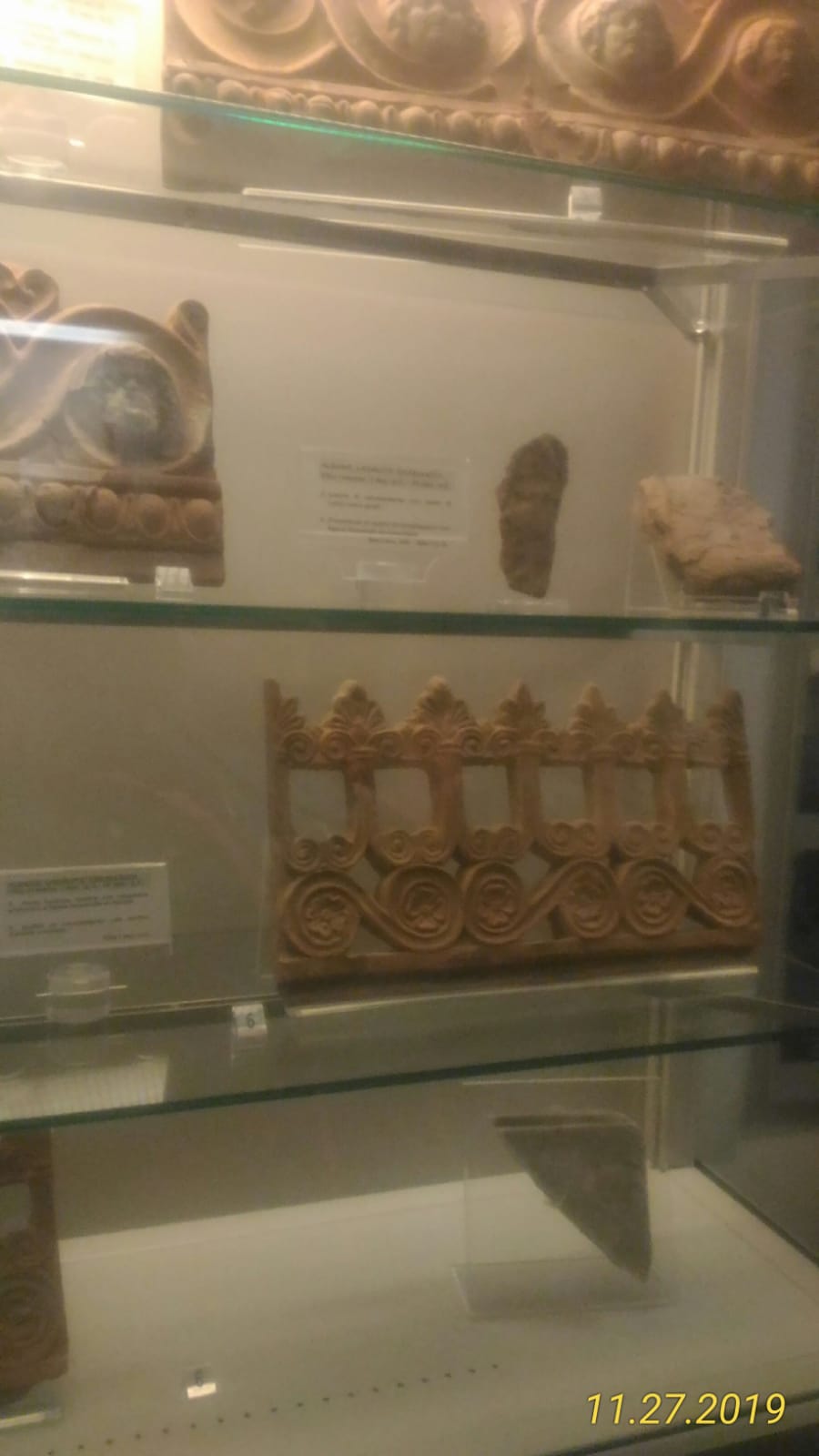 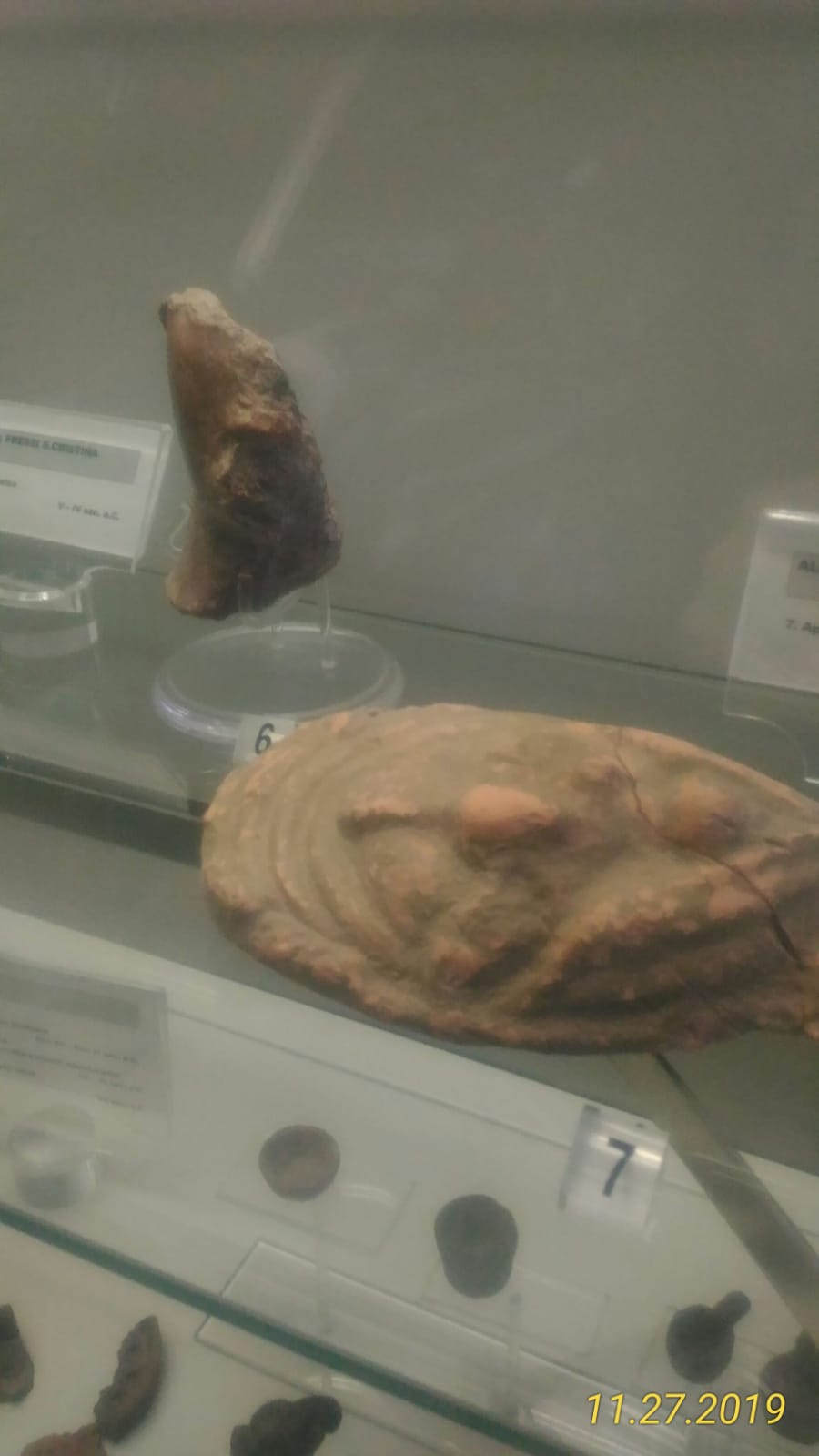 WE WENT TO THE CHURCH
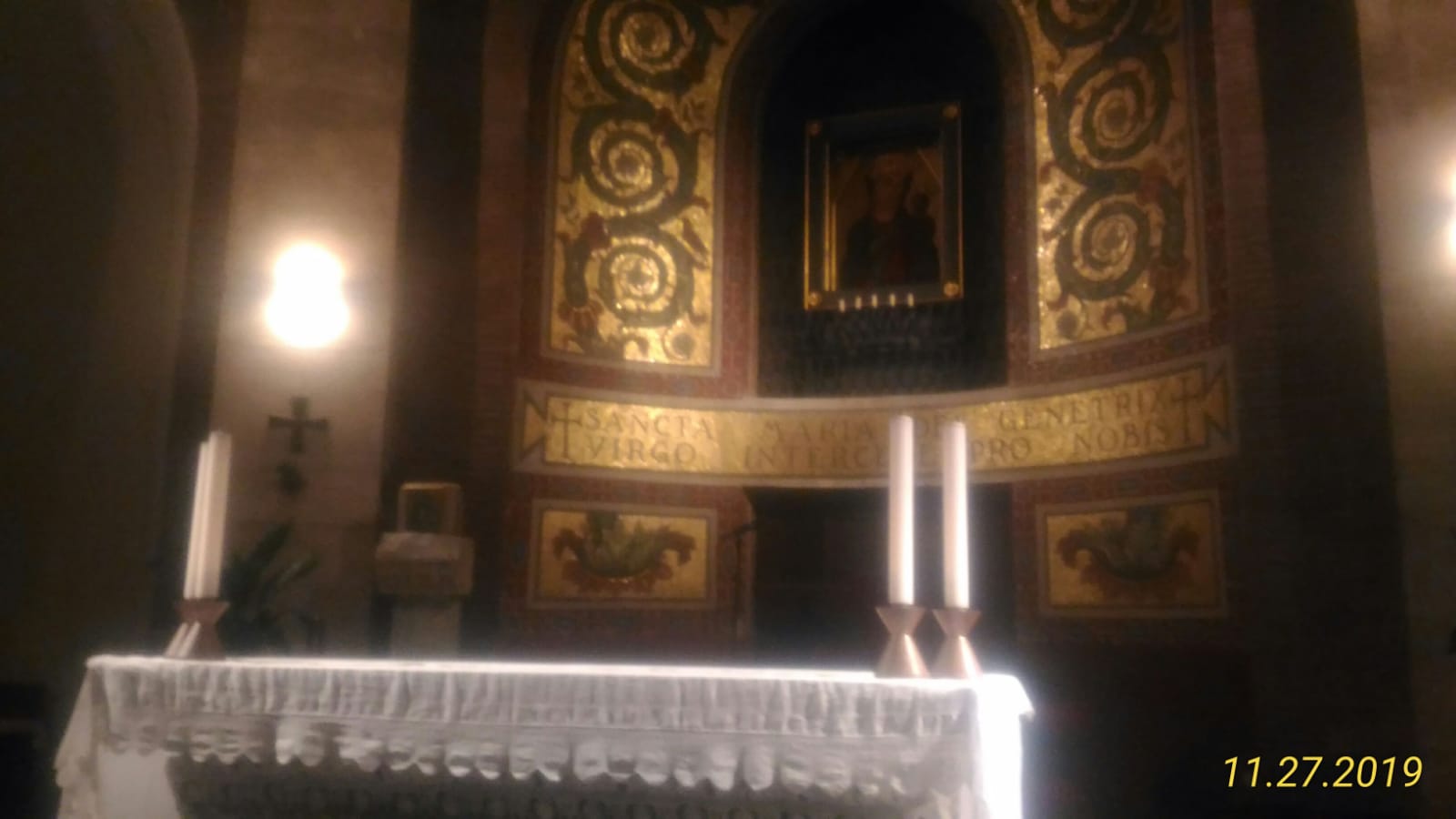 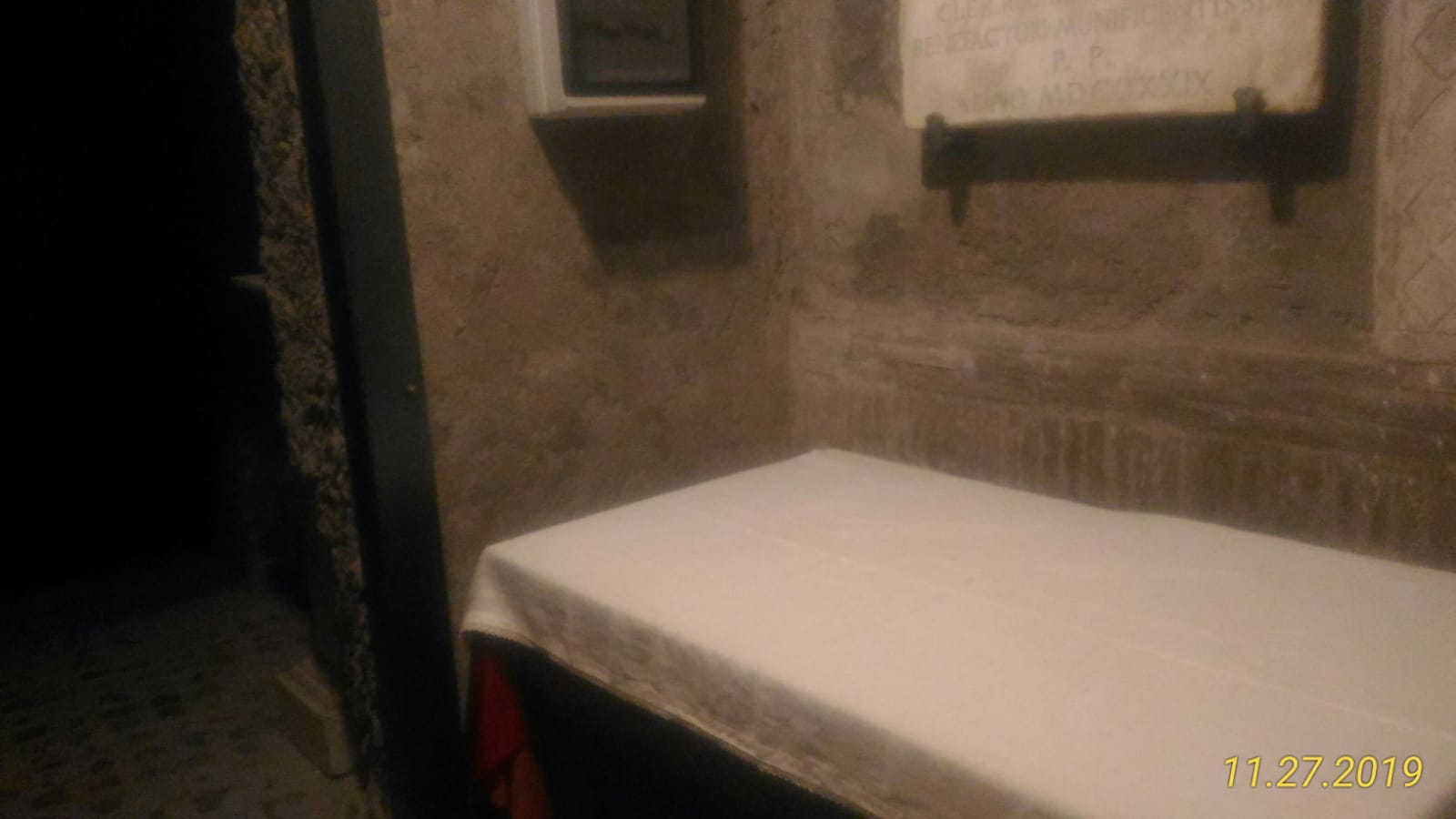 FOURTH DAYS WE WENT TO COLOSSEO
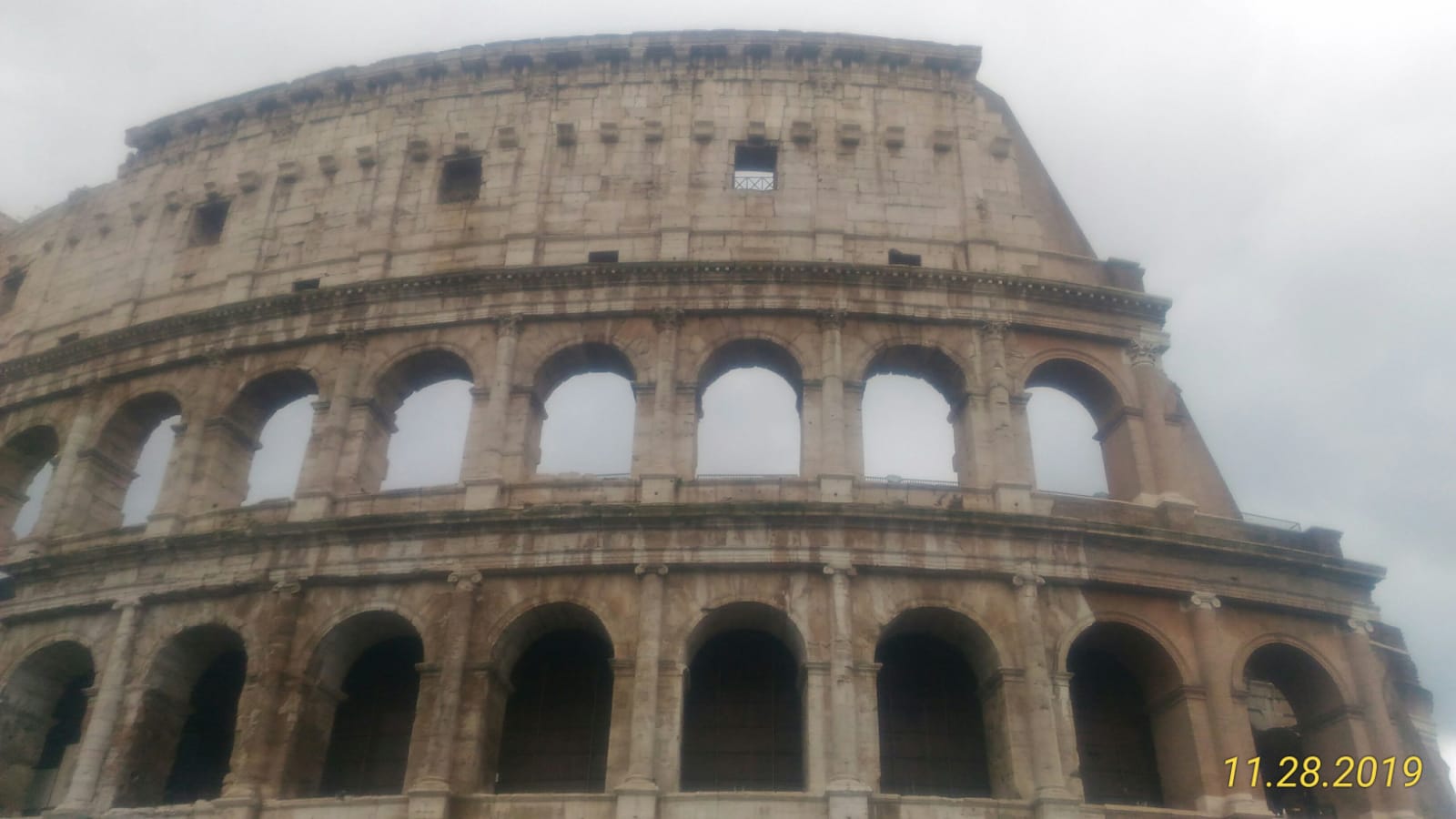 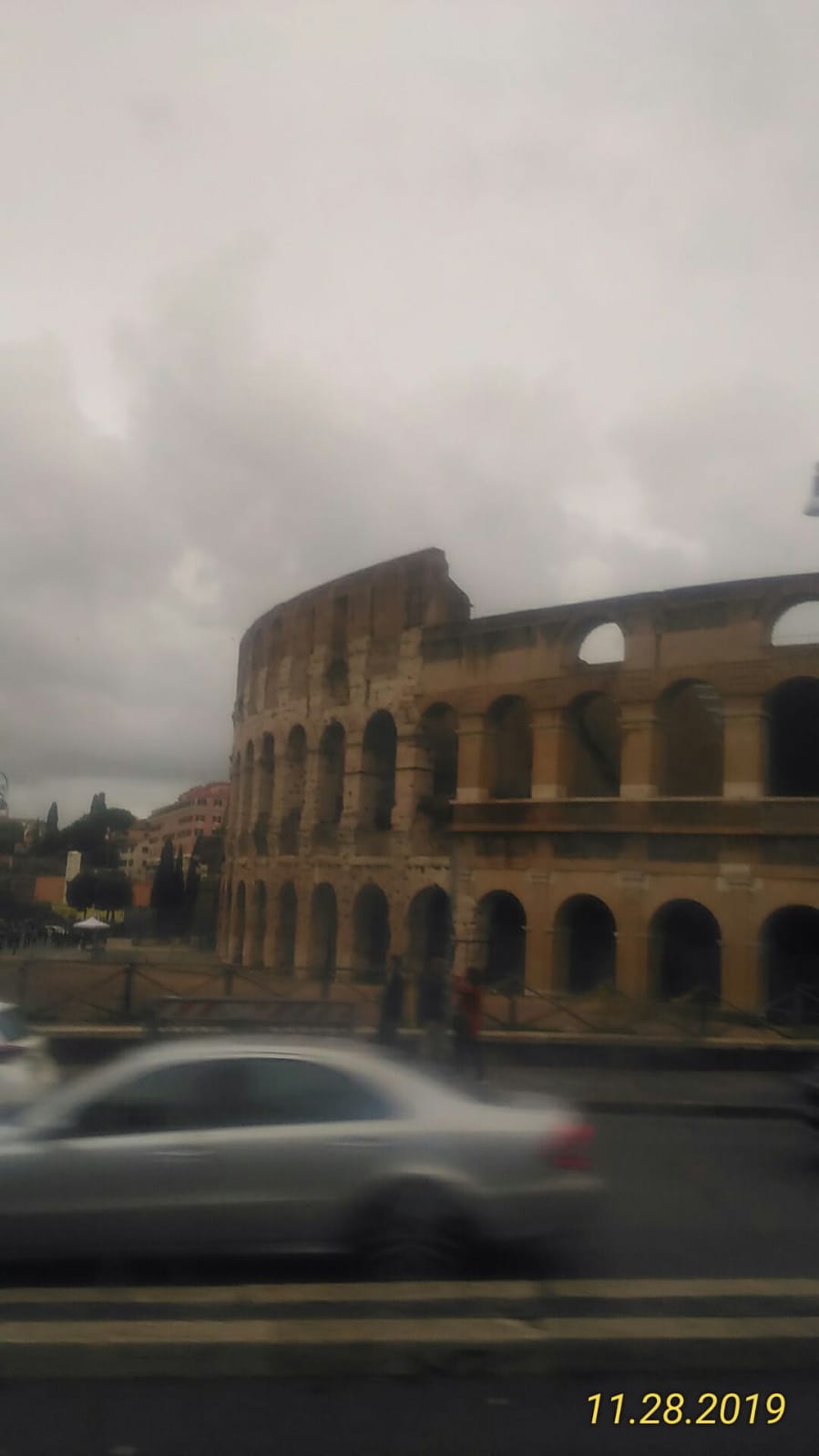 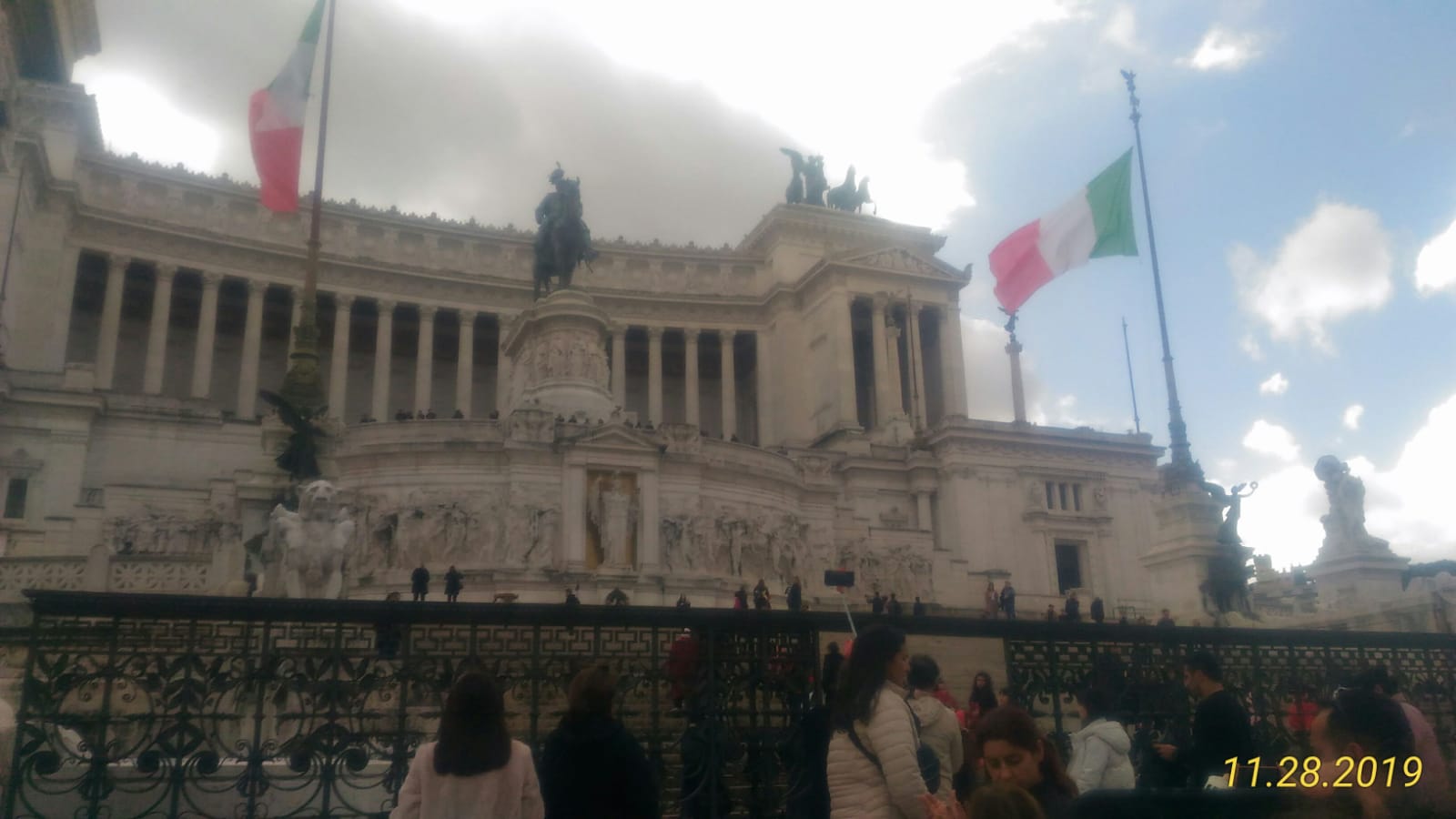 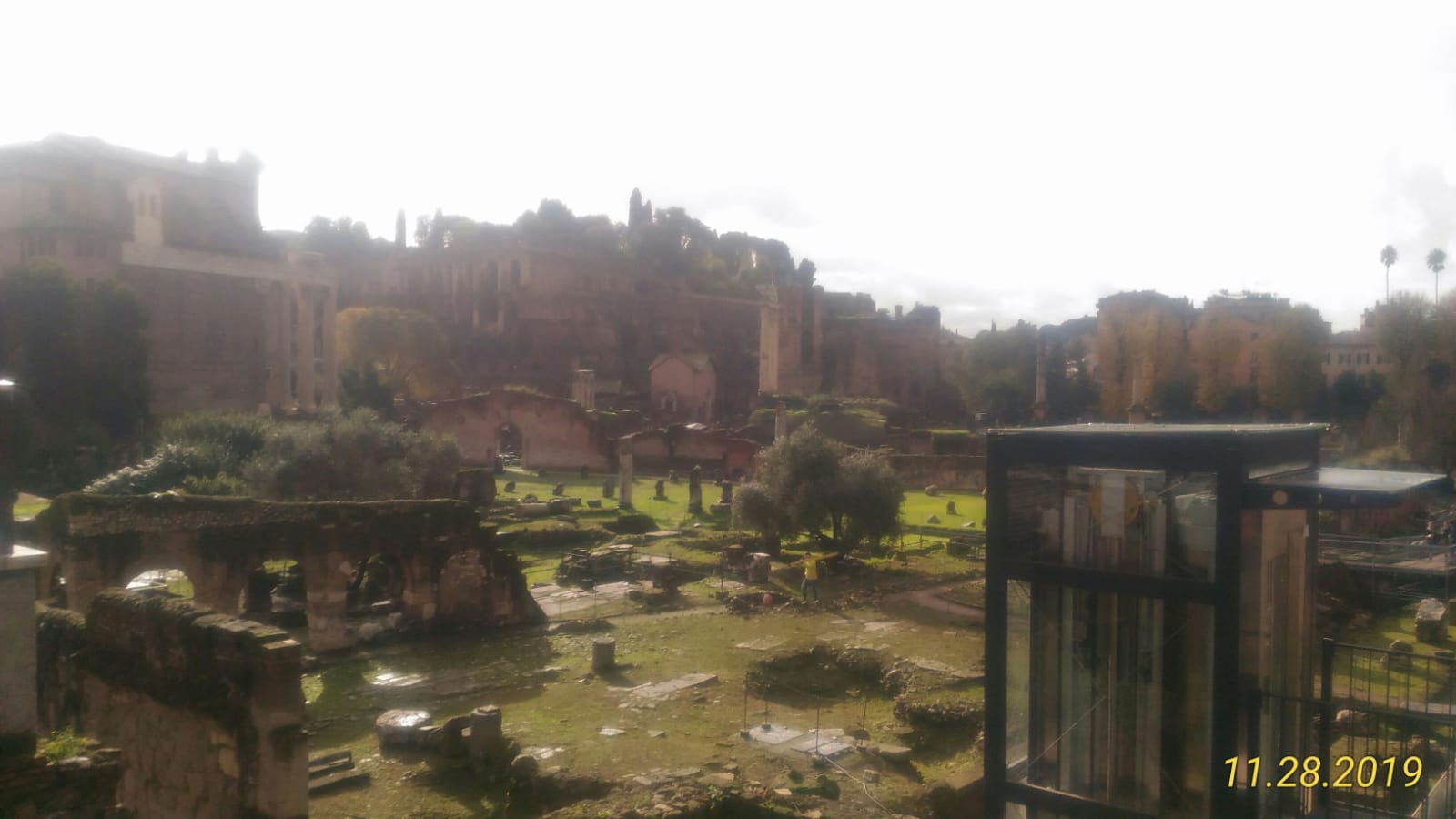 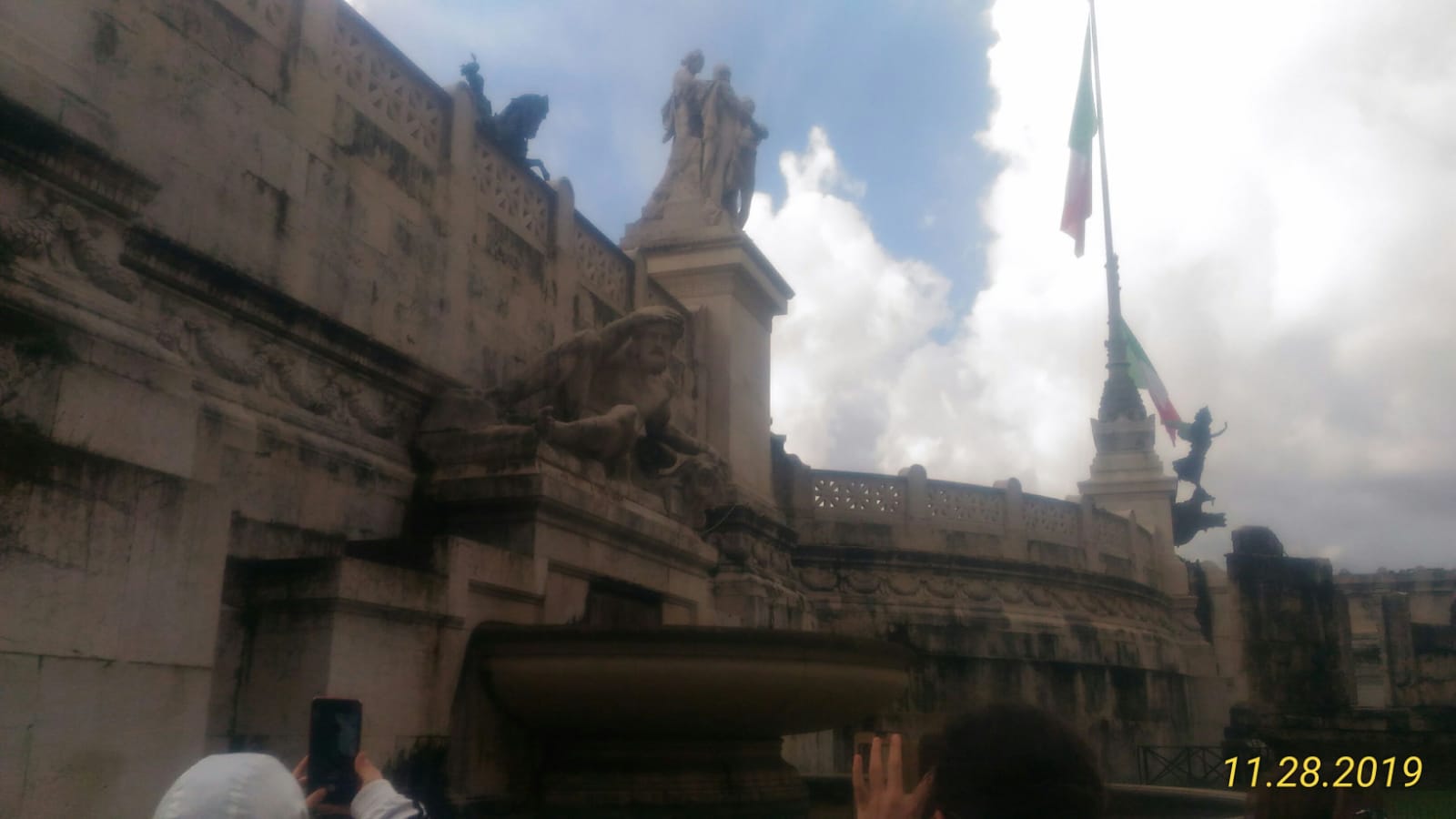 FIFTH DAY We went to LA DIOCESI DI ALBANO
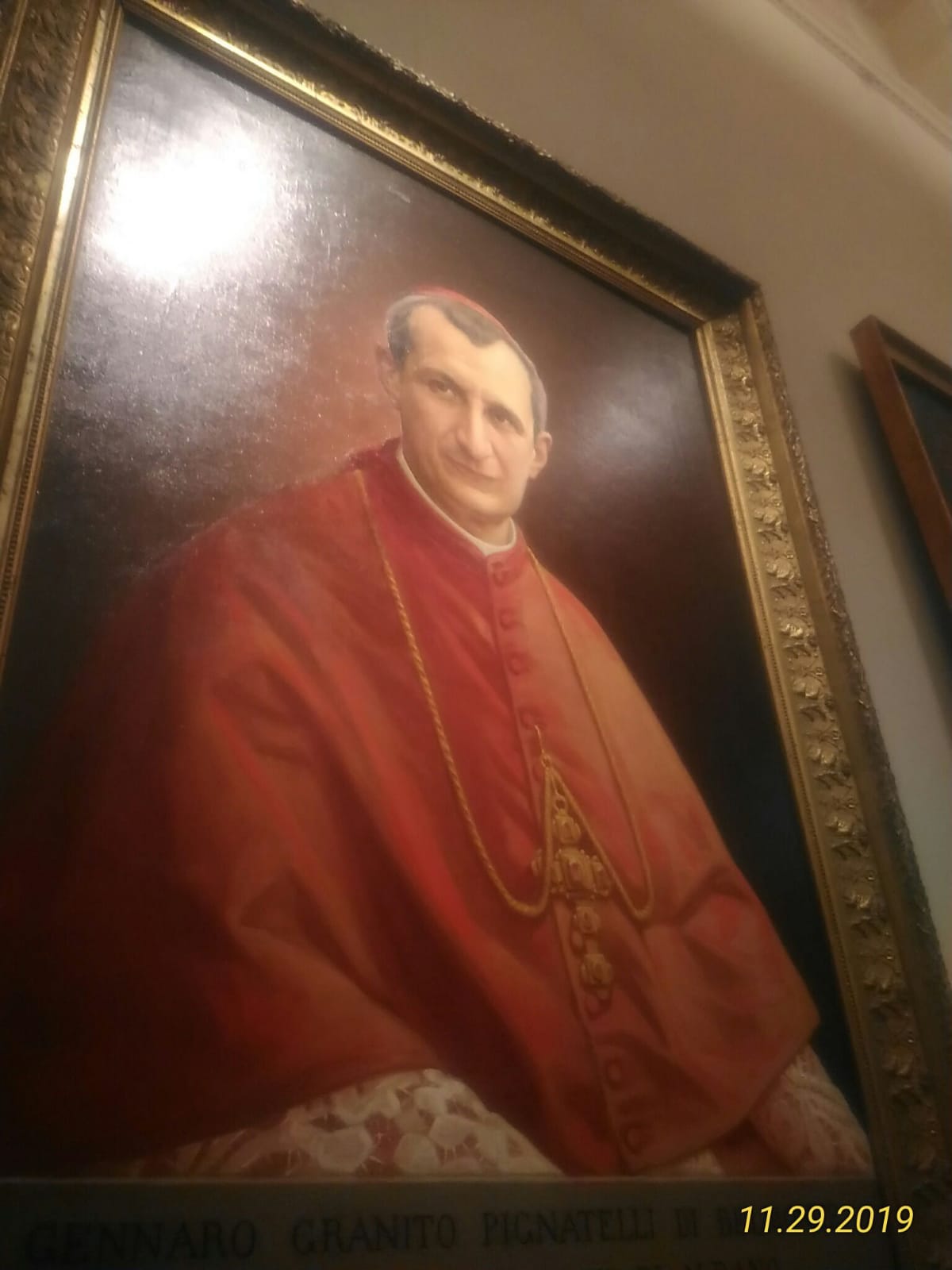 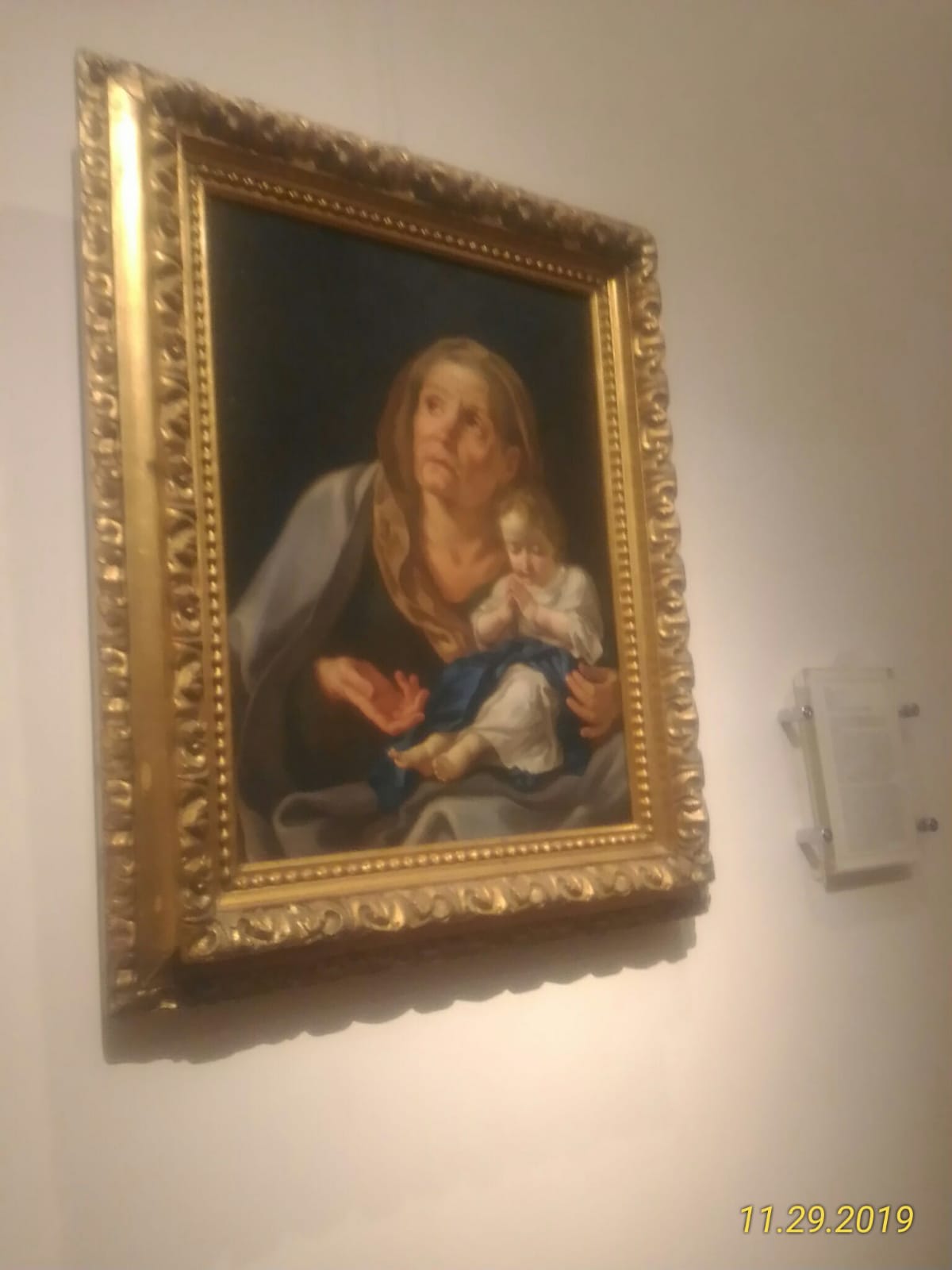 WE WENT TO COMUNR DI ALBANO CISTERNONI
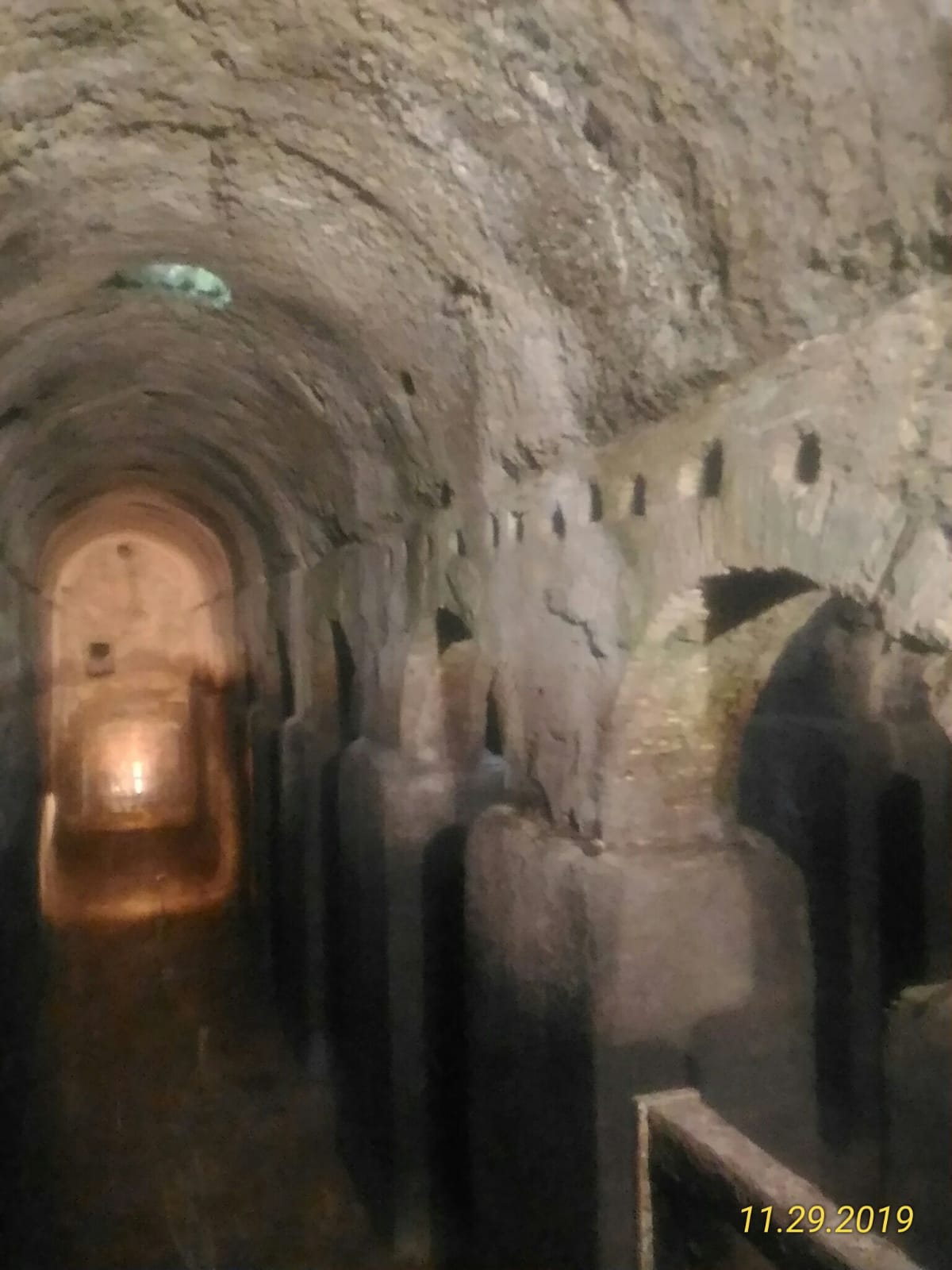 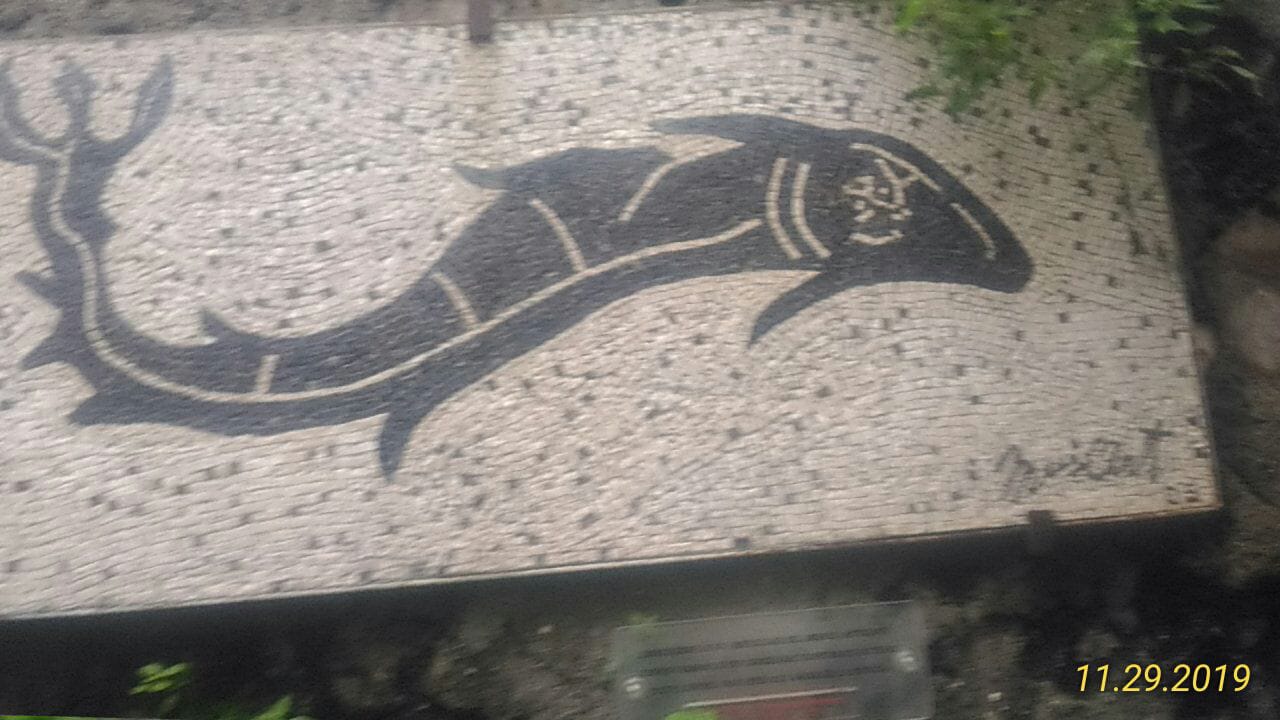 SİXTH DAY WE VİSİTED ROMA
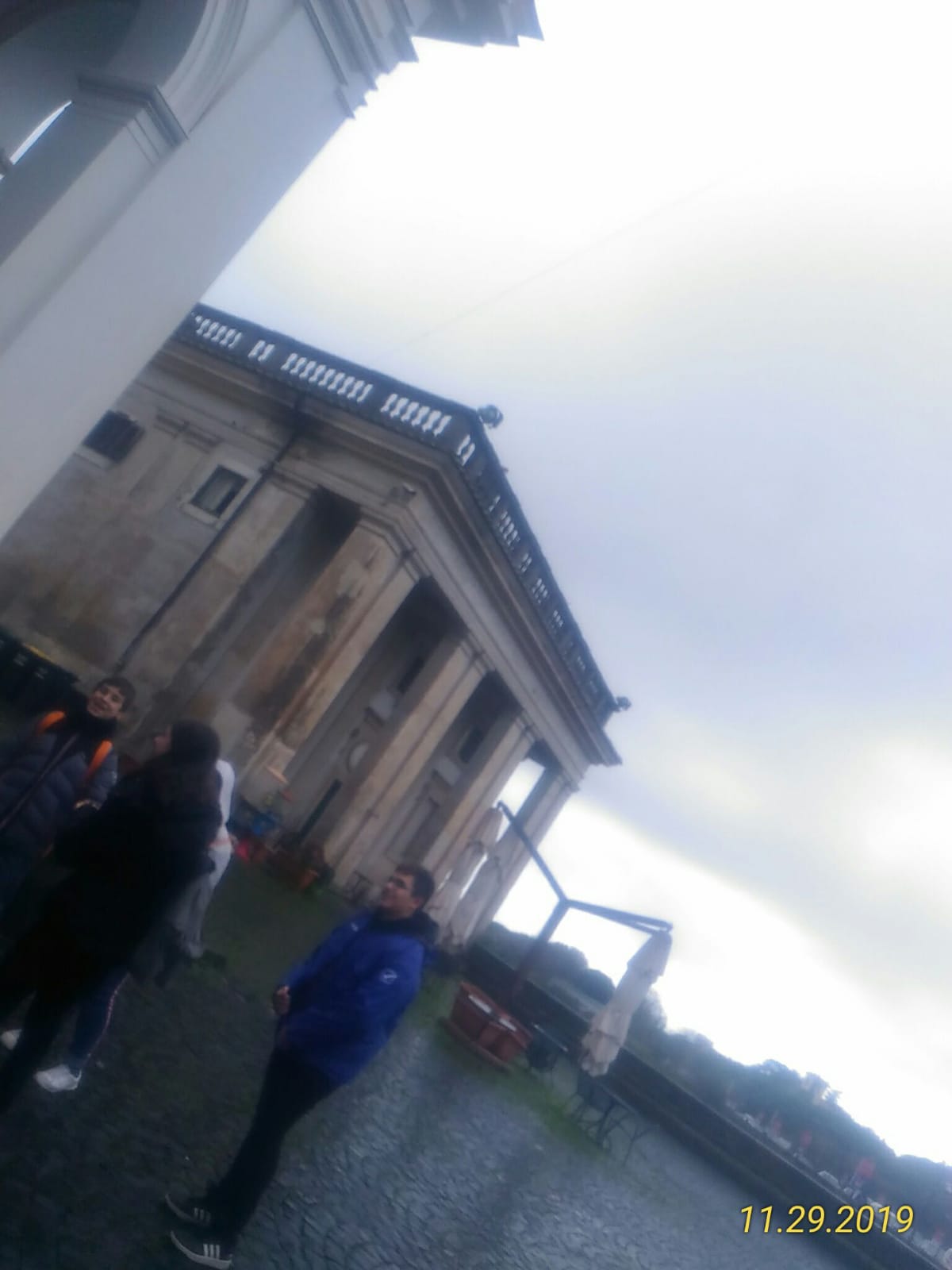 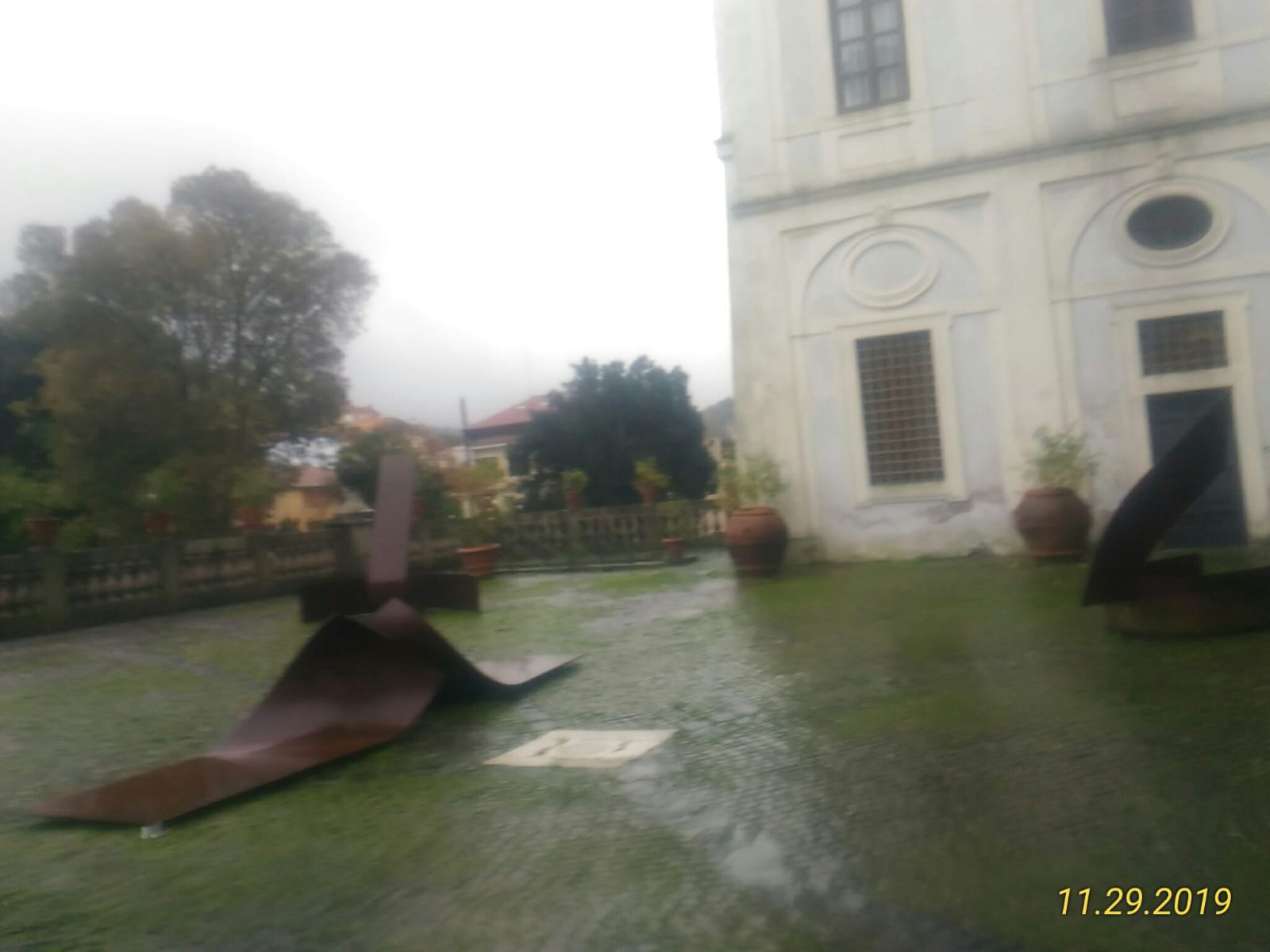 WE DID GO TO THE RESTAURANT FOR DINNER
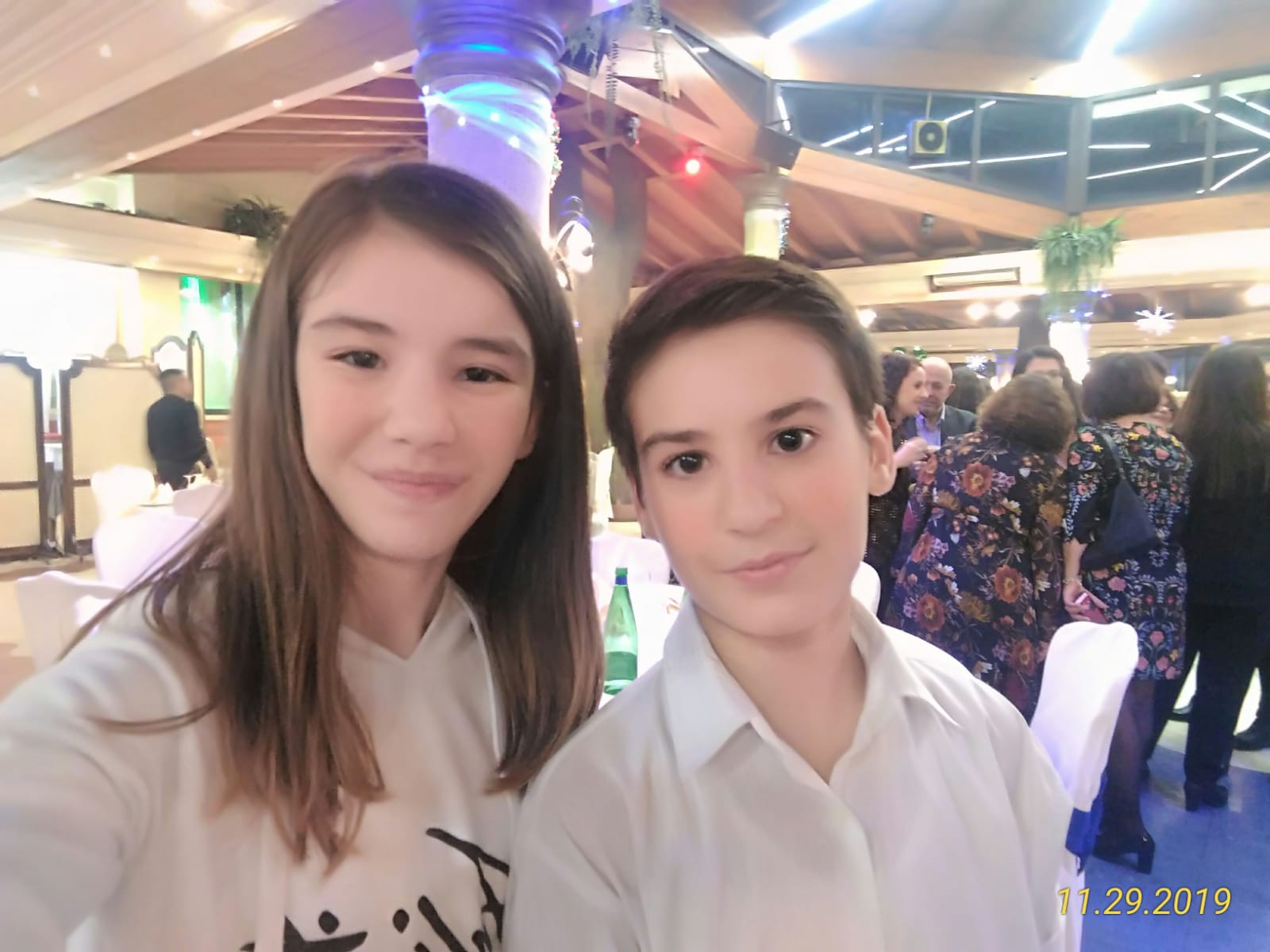 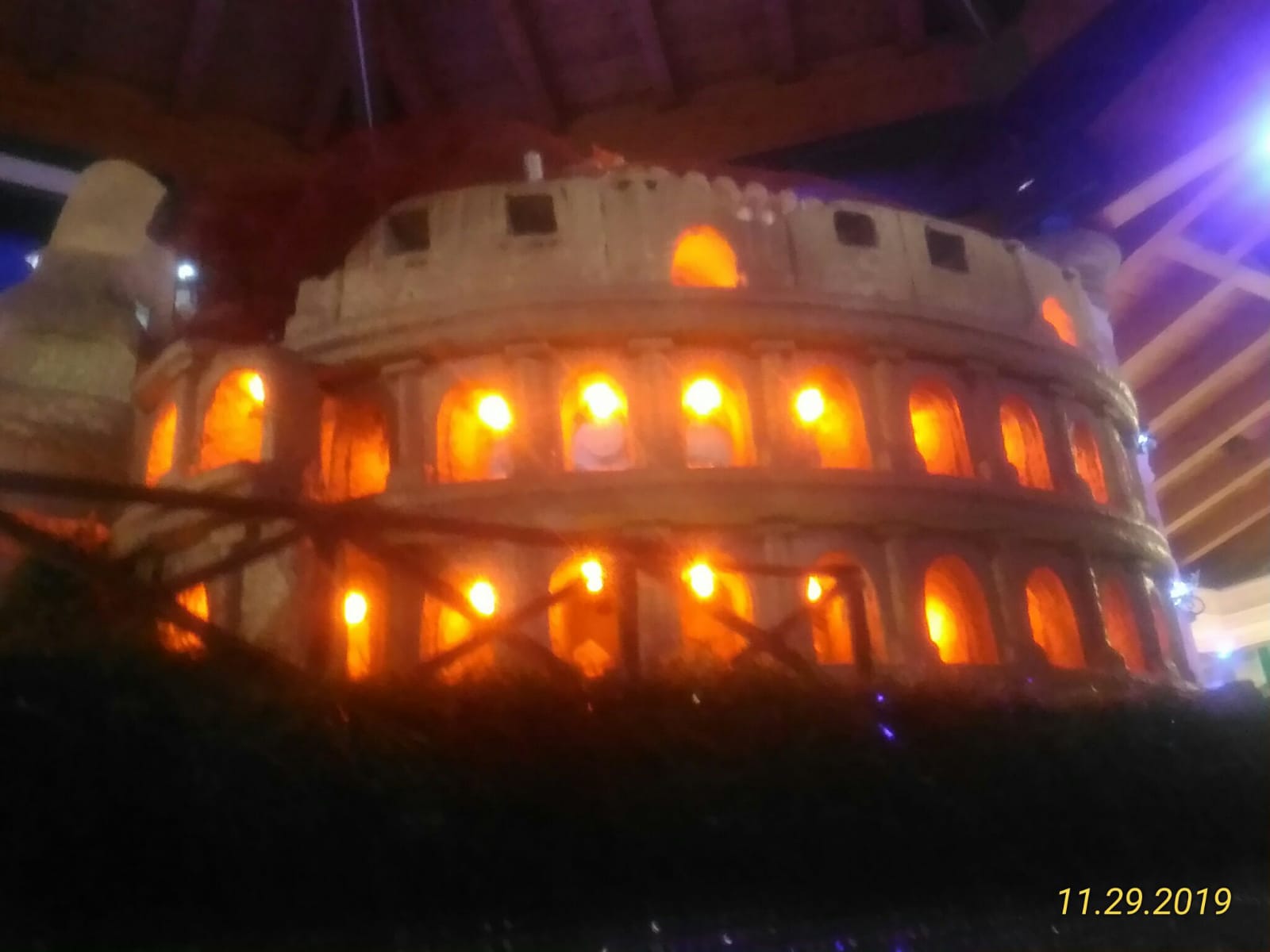 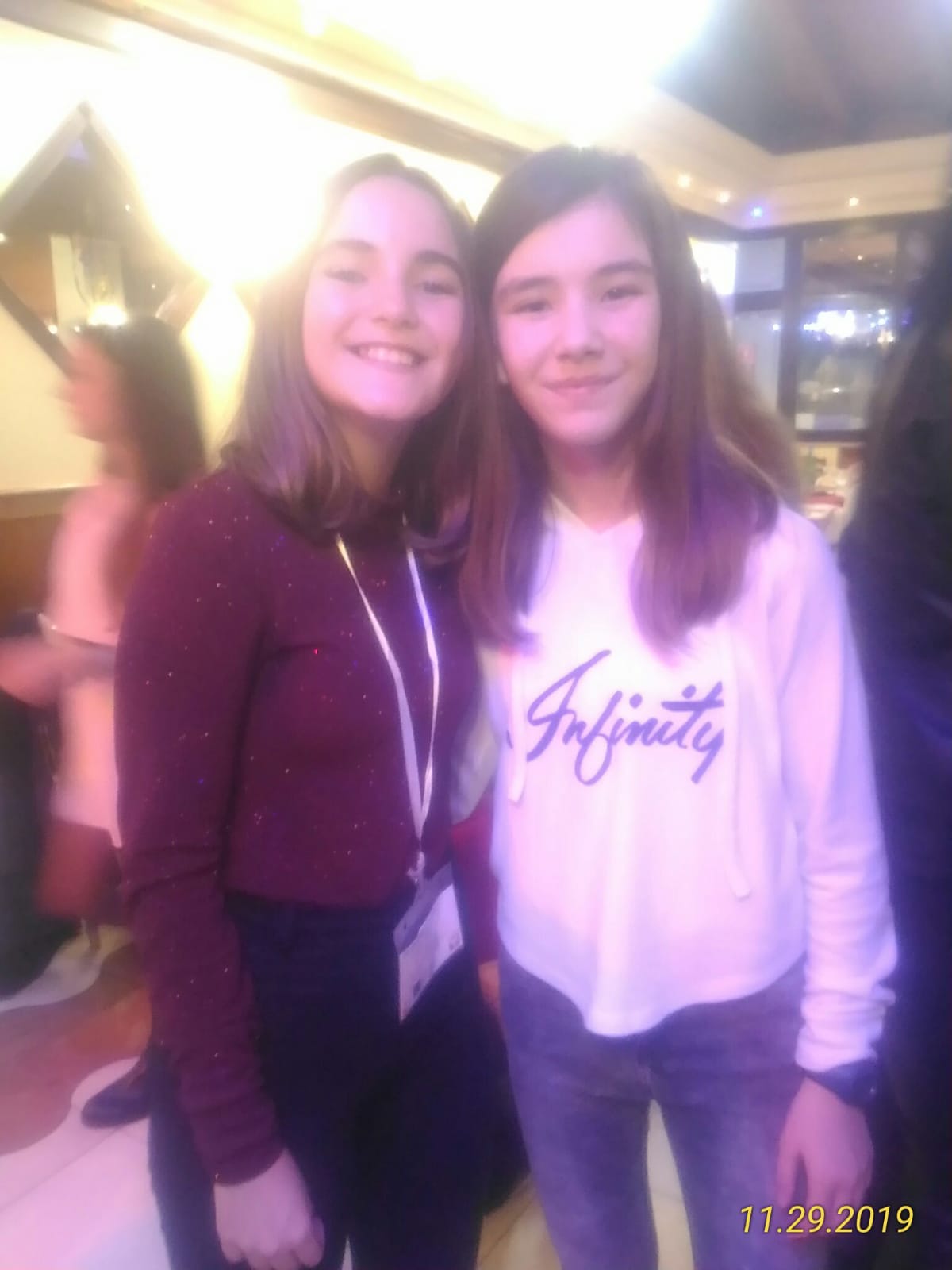 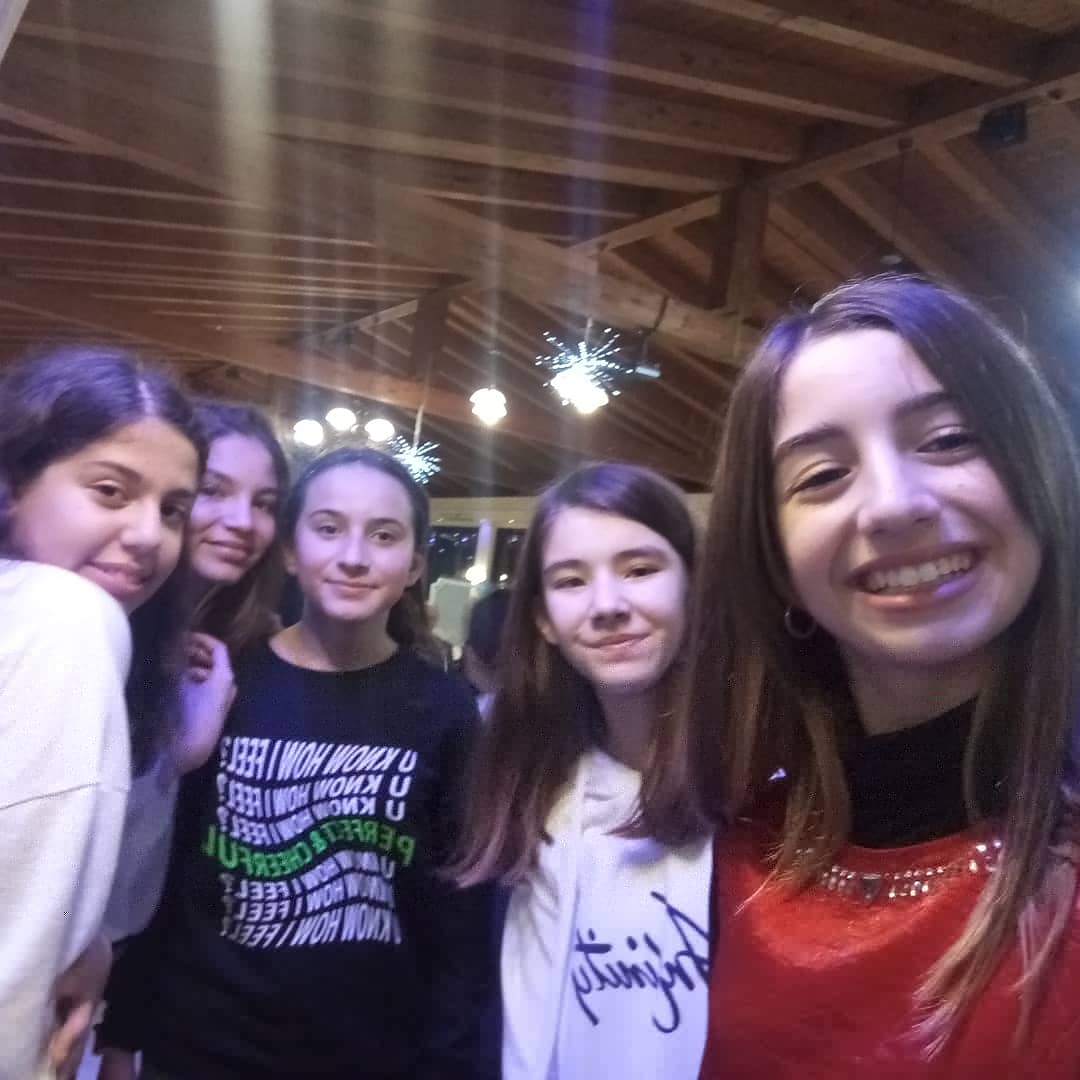 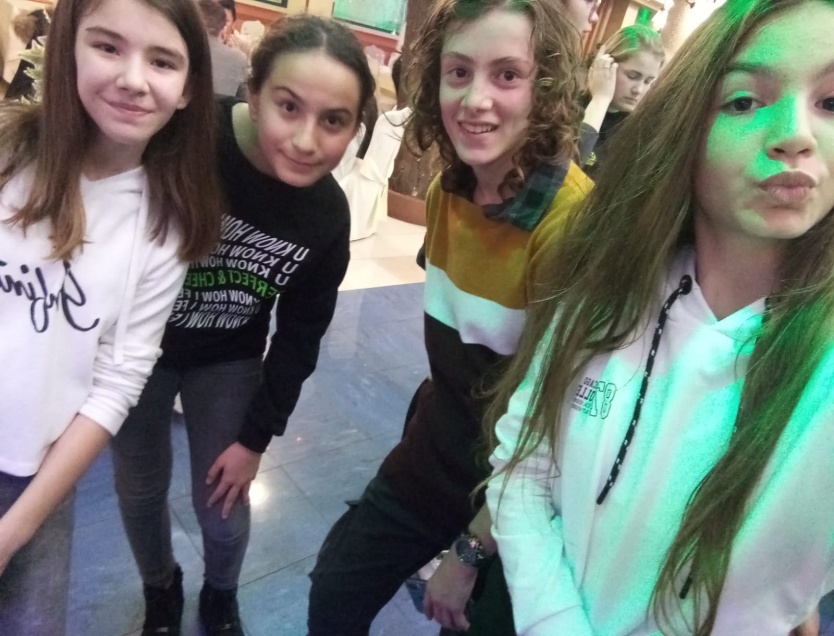 THANK YOU FOR LISTENING TO ME